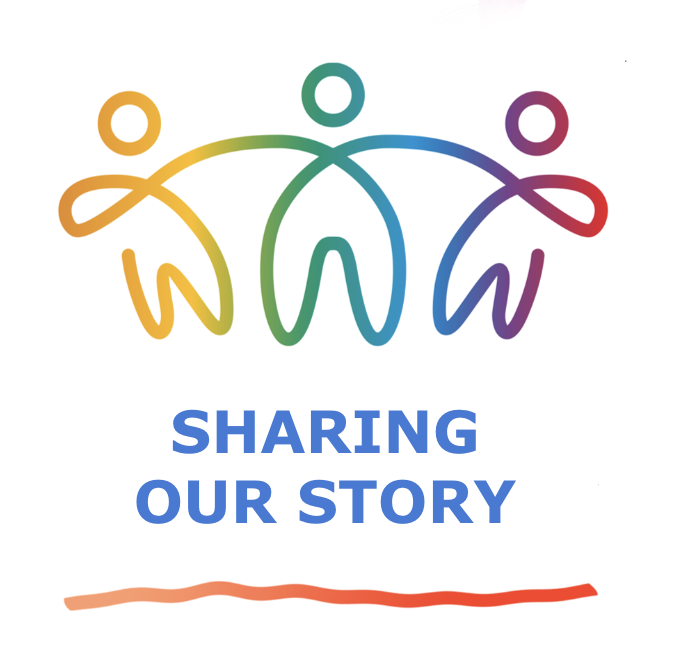 Accreditation VisitFebruary 28-29, 2024
Spring FLEX Day 2024
[Speaker Notes: Kelly]
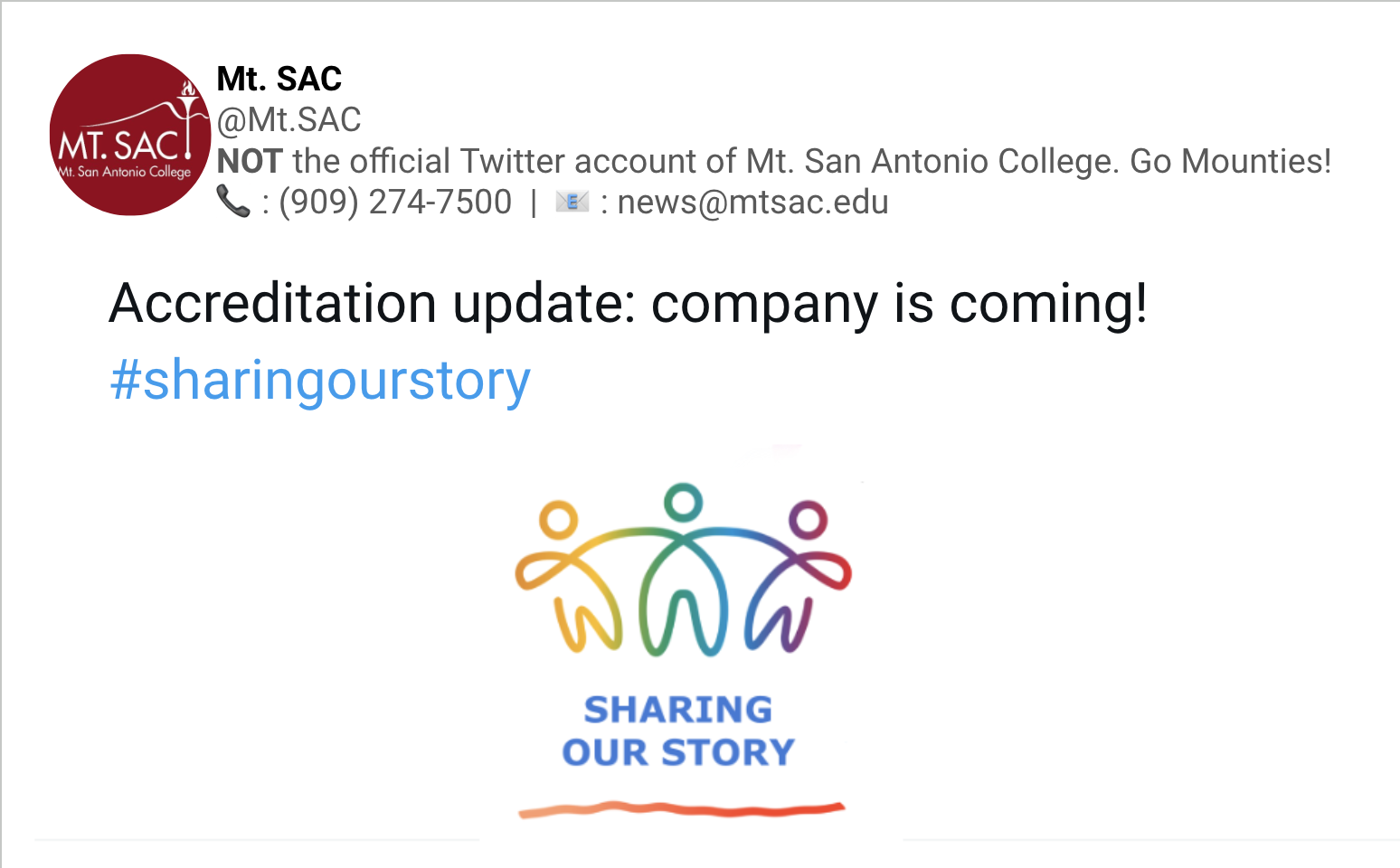 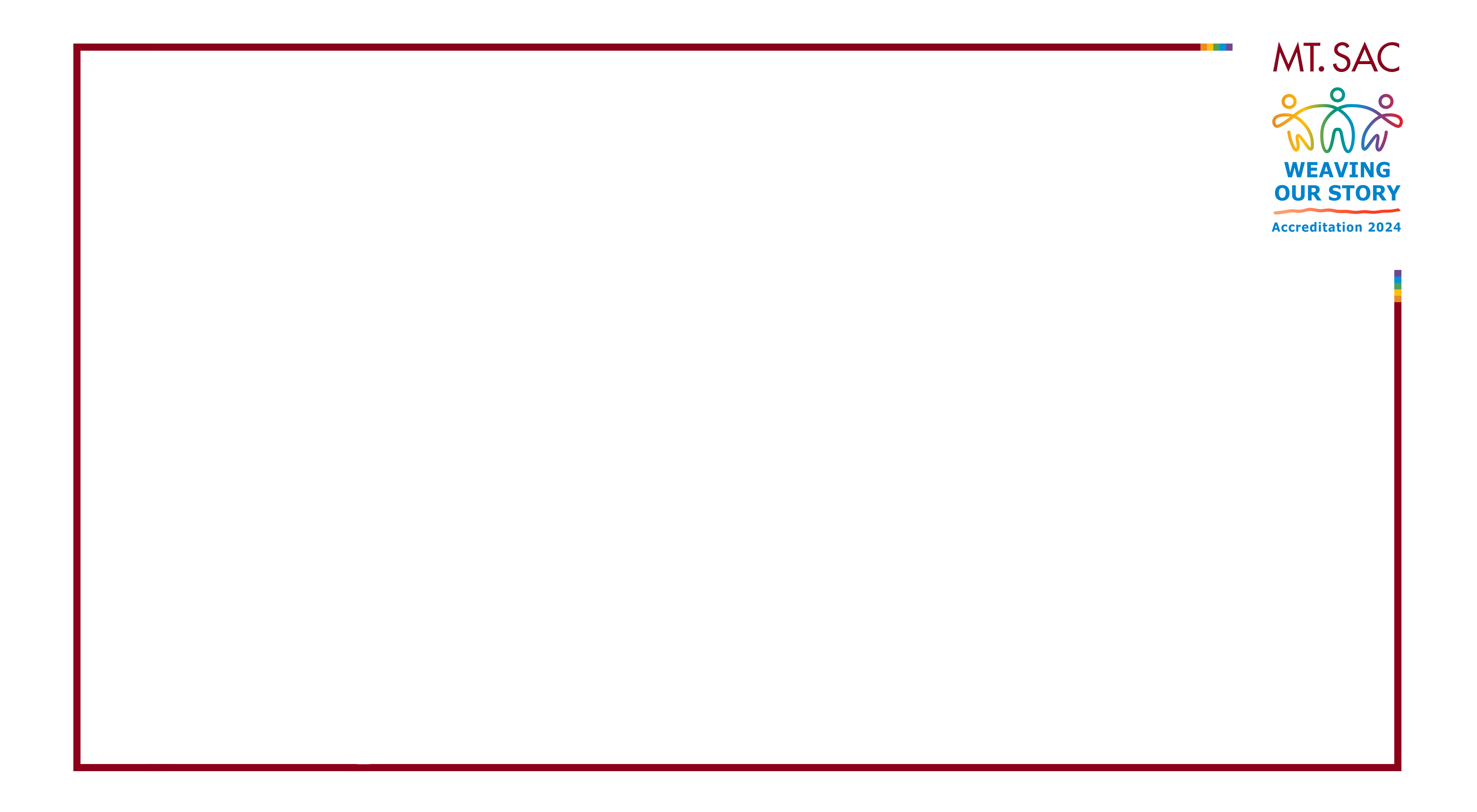 Accreditation Core Team
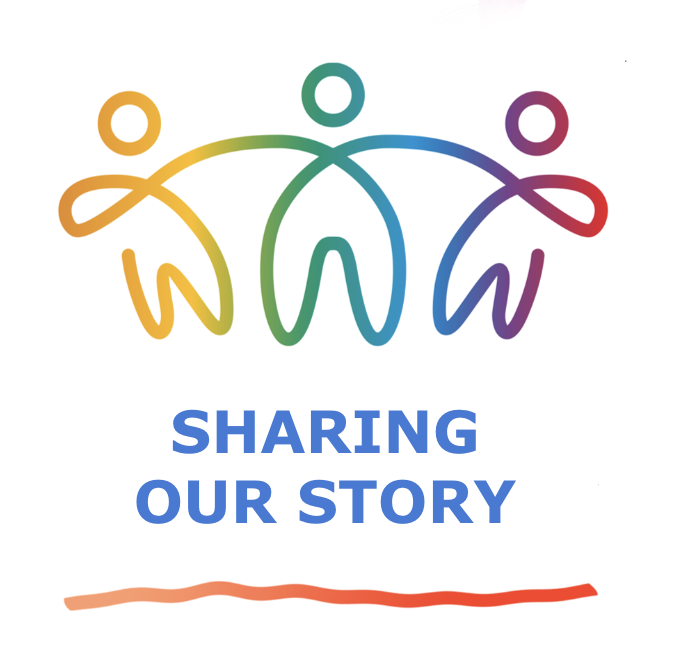 [Speaker Notes: Kelly]
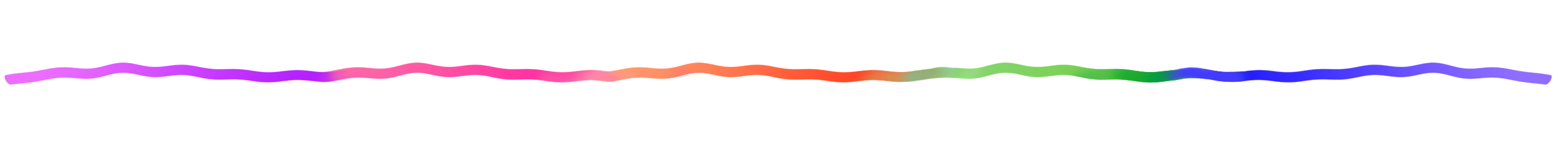 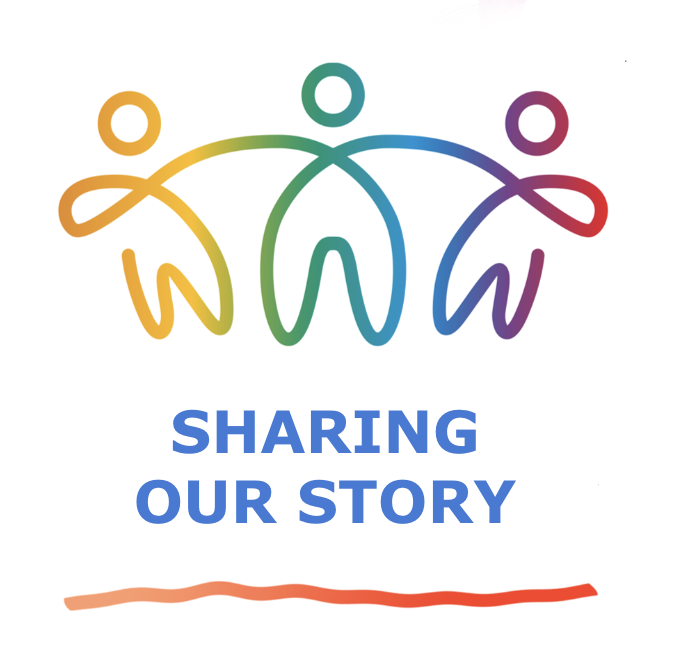 Our Story Timeline
FLEX
Day
Spring 2024

Focused Site Visit
February 28-29
Winter 2024

Response to Core Inquiries
Fall 2023

Technical Review
& Core Inquiries
Summer 2024

ACCJC Commission Action
January ‘24
50 Additional DL Courses Submitted
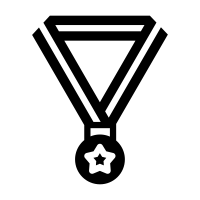 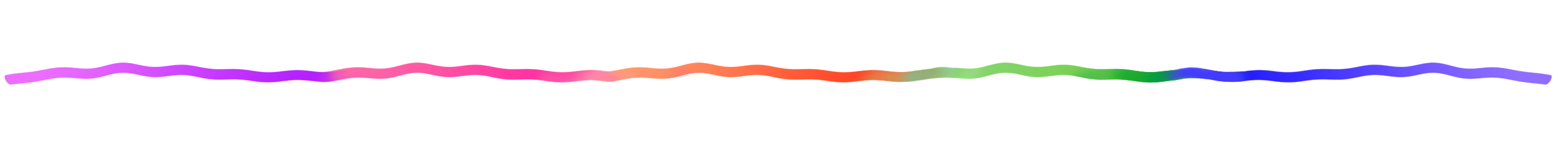 [Speaker Notes: Allie]
The Accreditation Process: Short Version…
Following its mission, the College offers educational programs to students using agreed upon policies, procedures, and practices.
The Visiting Team reviews the ISER and asks for additional information as needed in the form of Core Inquiries.
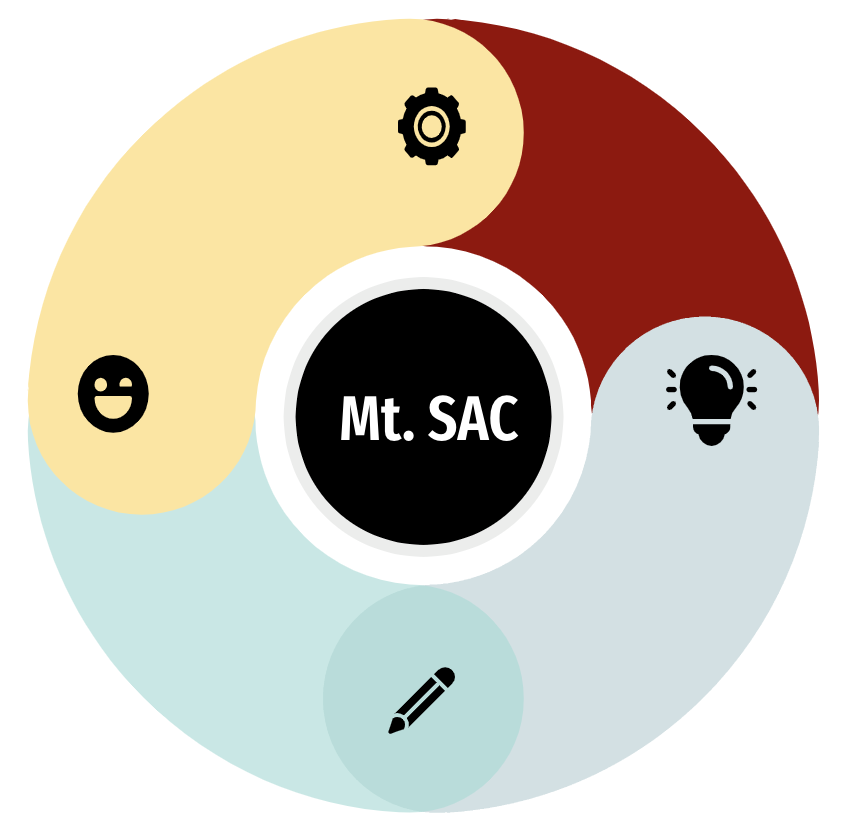 On a regular cycle, the College undertakes a self-study to ensure that the institution is following its policies, procedures, and practices. The College produces its Institutional Self-Evaluation Report (ISER) in an inclusive, transparent process.
The Team visits the College, completes its report, and submits to the Commission.
The ACCJC makes its recommendation based on the team report.
Site Visit TeamFebruary 28-29
[Speaker Notes: Kelly - Ask Classified who served on a Weaving or Finishing Team to stand and be recognized.  Volunteers in aisles will hand out pins.]
Let's have some fun by testing your accreditation general knowledge!
If you have the Kahoot! app on your smart phone, pull that up and enter the PIN now. 
If you do not have the app, open your cell phone browser to: https://kahoot.it/ and enter the pin.
Enter your name (or your alias, like Starbucks...) 
If you have time, you may choose to edit your avatar!

Remember: in Kahoot, points are given for being both accurate and fast.
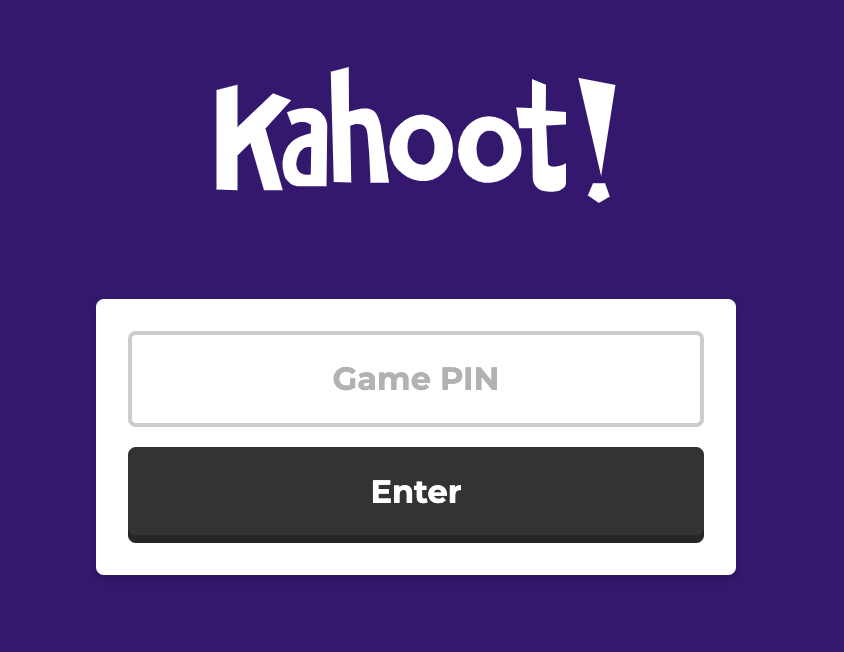 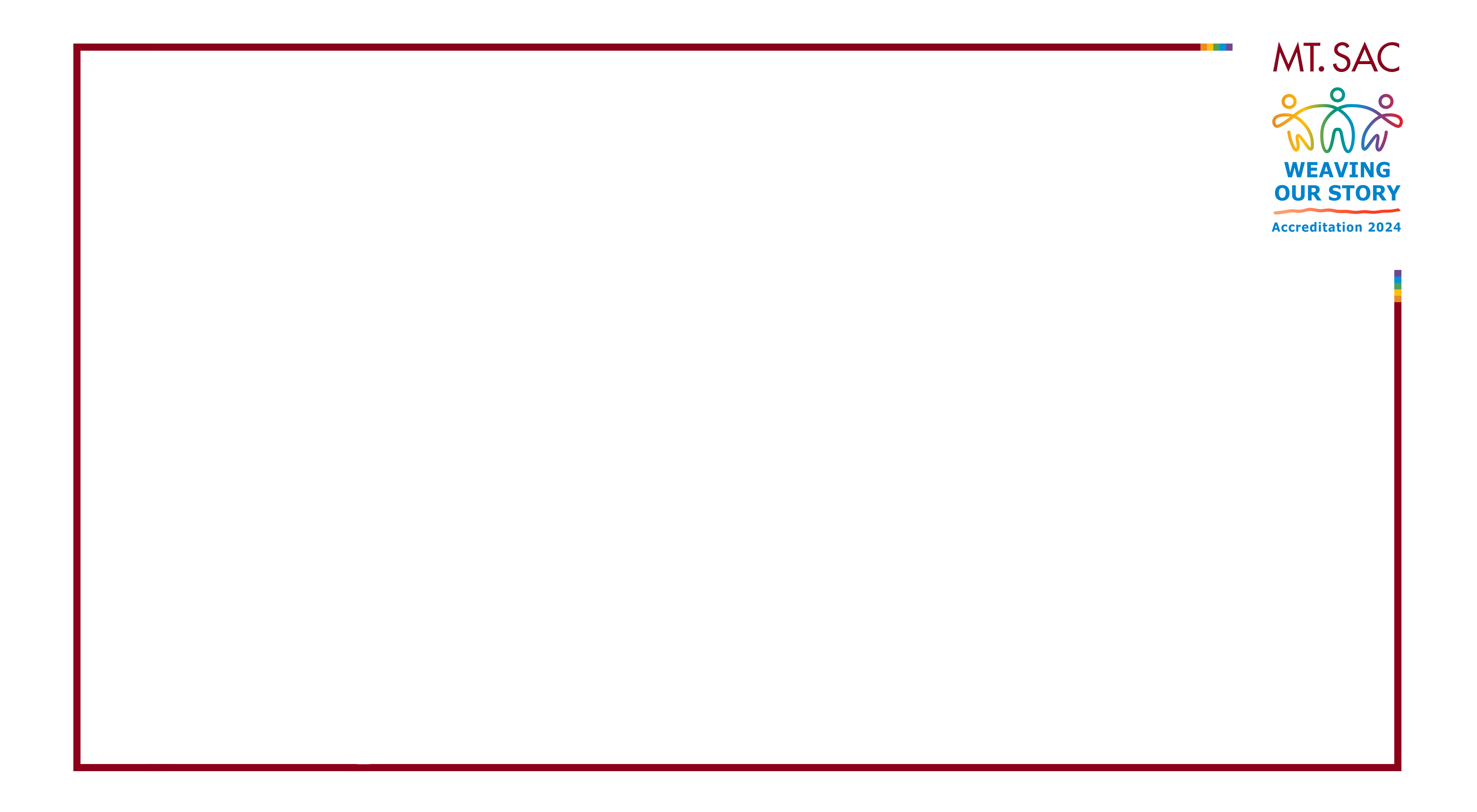 Accreditation 101
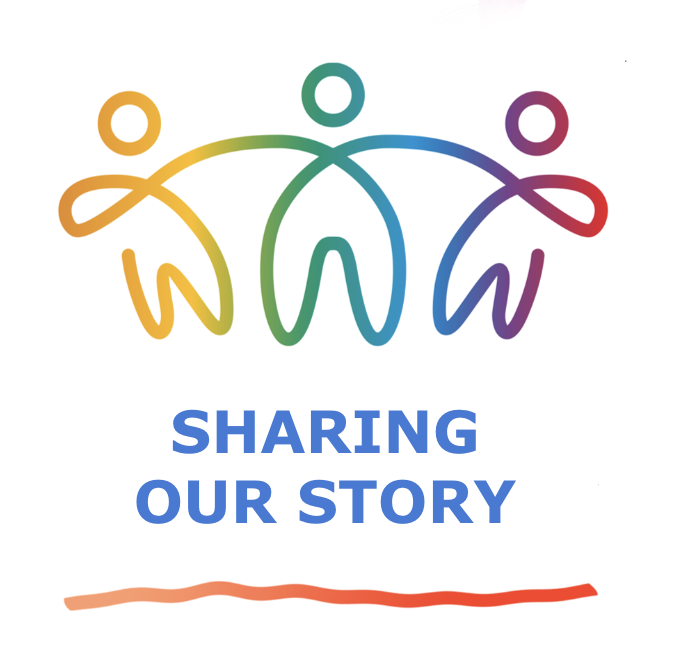 Accreditation is both a process and a status.
Accreditation helps the college focus on educational quality and institutional effectiveness.
Mt. SAC is accredited by the Accrediting Commission for Community and Junior Colleges (ACCJC).
The School of Continuing Education (SCE) has a separate additional accreditation process.
Some programs and certificates are accredited by relevant accrediting agencies and bodies.
ACCJC uses a formative/summative process for accrediting community colleges.
The site visit scheduled for February 28 and 29th will focus only on the Core Inquiries.
The Visiting Team is a peer review team from other community colleges in the state.
The Team reviewing Mt. SAC’s ISER consists of five (5) members of the original 10-member team including the ACCJC Liaison, Gohar Momjian.
ACCJC has changed the accreditation standards; this is Mt. SAC’s last cycle with existing standards.
The accreditation cycle will shift from a 7-year to an 8-year process.
Accredited status allows Mt. SAC to distribute federal financial aid.
Accredited status ensures that students can transfer Mt. SAC credits to other institutions.
The ACCJC will review the report completed by the Visiting Team.
Following review of the report, the ACCJC will recommend an action.
The College will respond and make improvements based on the recommendations.
[Speaker Notes: Kelly]
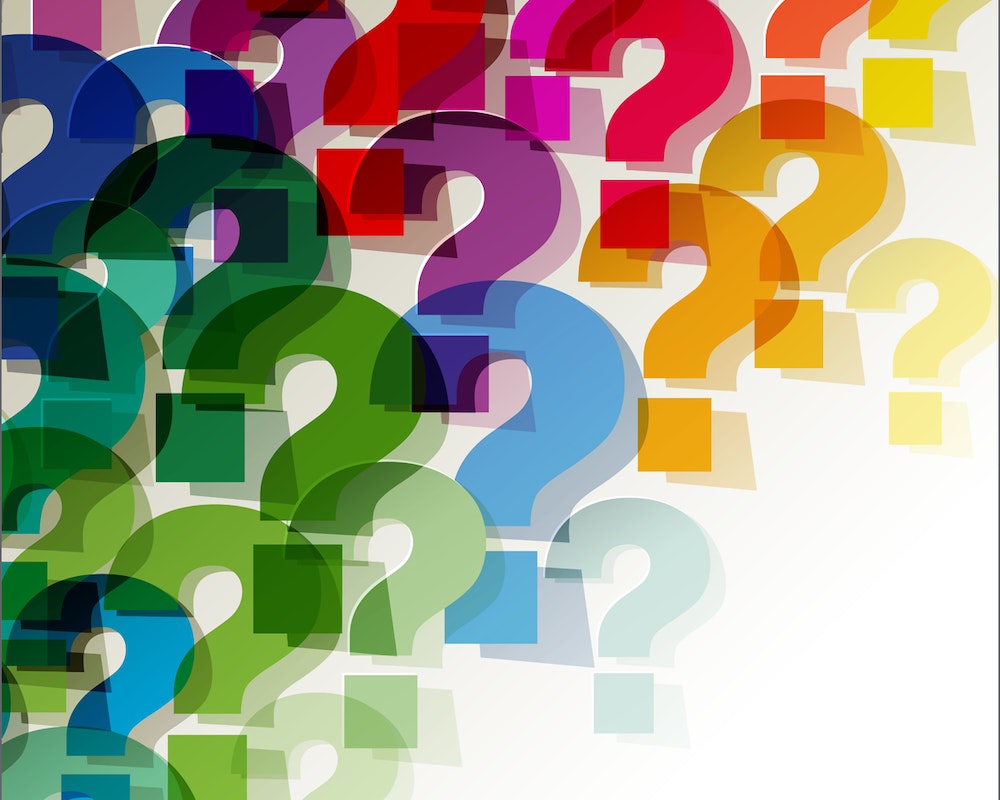 Mt.SAC has 5 Core Inquiries!
The Visiting Team identified five (5) areas in ISER requiring clarification or expansion to validate standards alignment.
Four areas to investigate
One possible commendation
Mt. SAC responded with additional evidence and narrative.
The Team’s Site Visit will focus only on these five areas.
[Speaker Notes: Lianne]
The Visiting Team’s Focus:
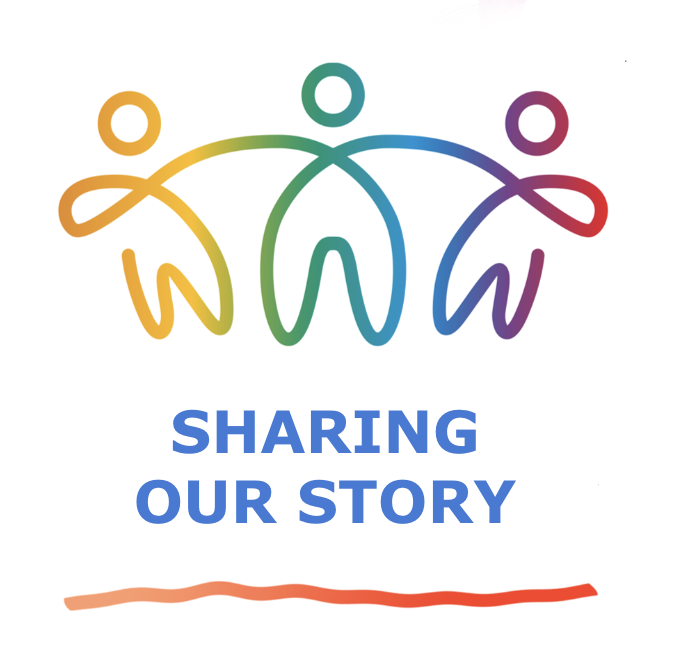 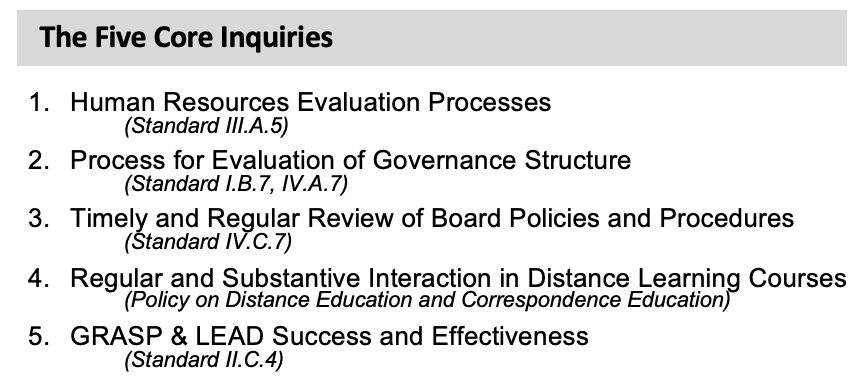 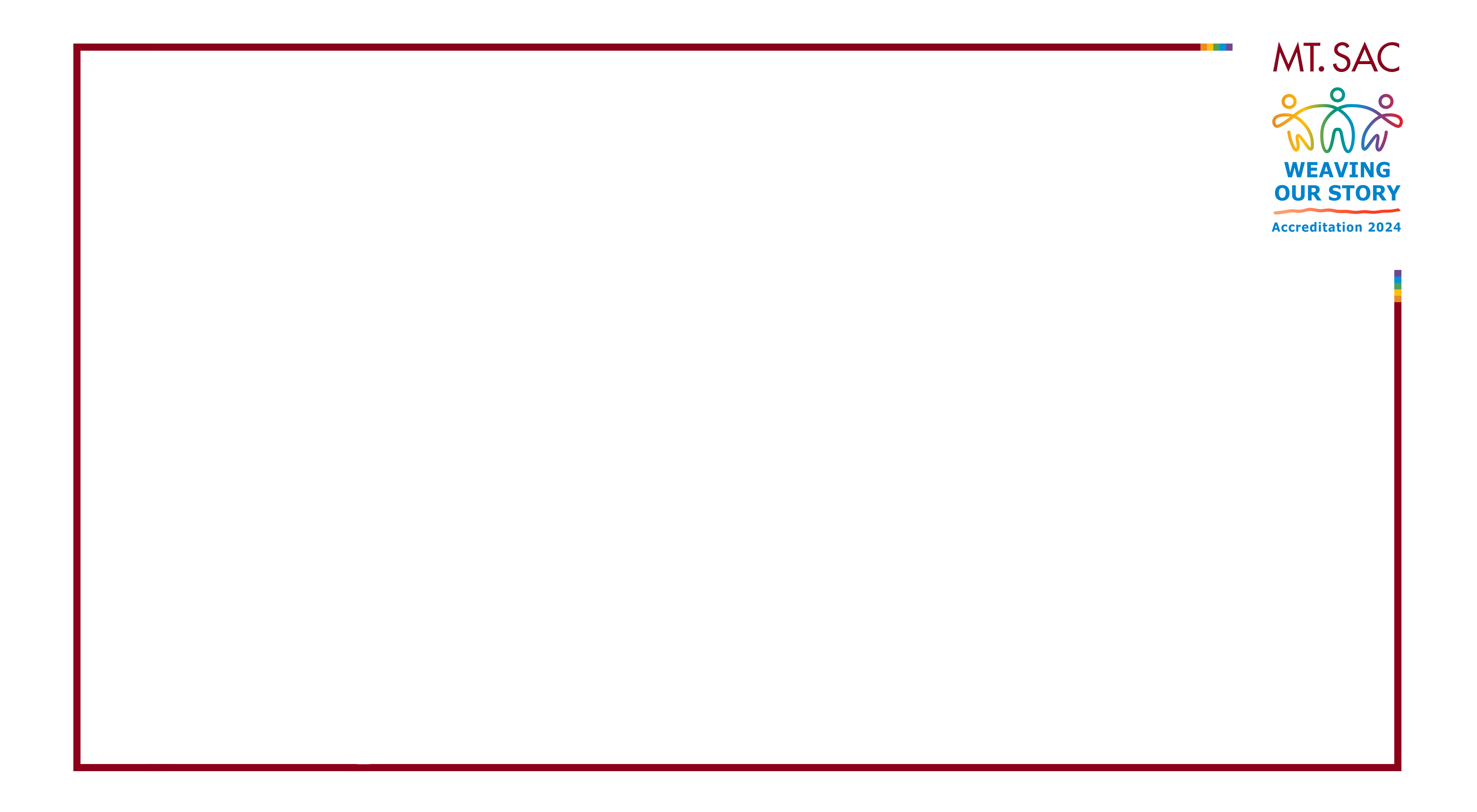 Accreditation Visit
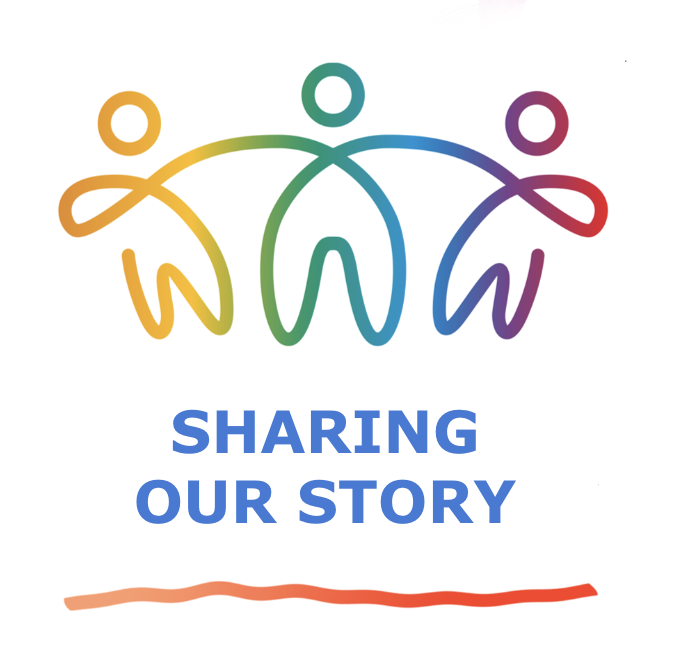 [Speaker Notes: Kelly]
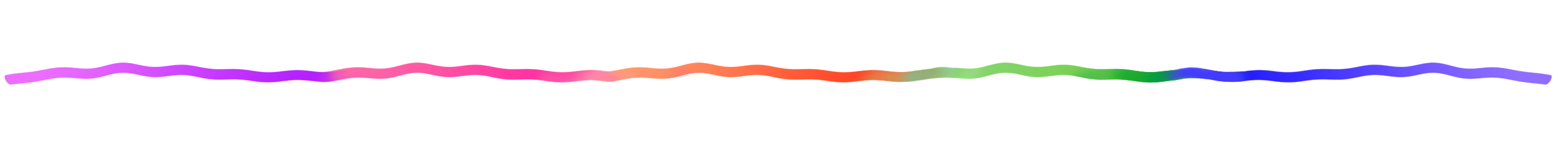 8:30-9:00 am
Breakfast Meet and Greetwith Campus Leaders
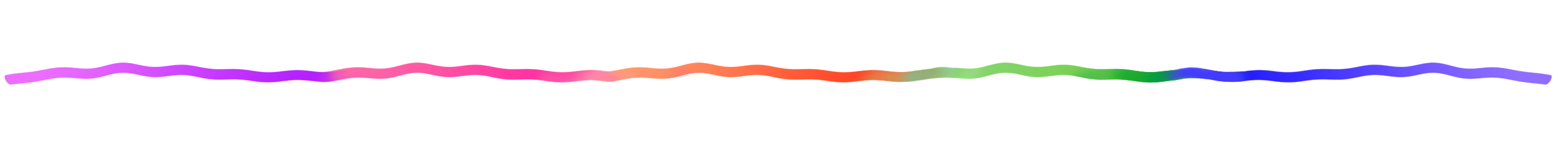 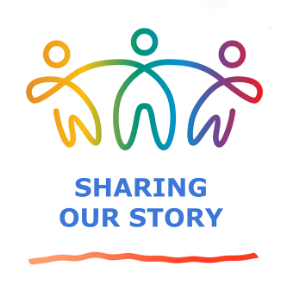 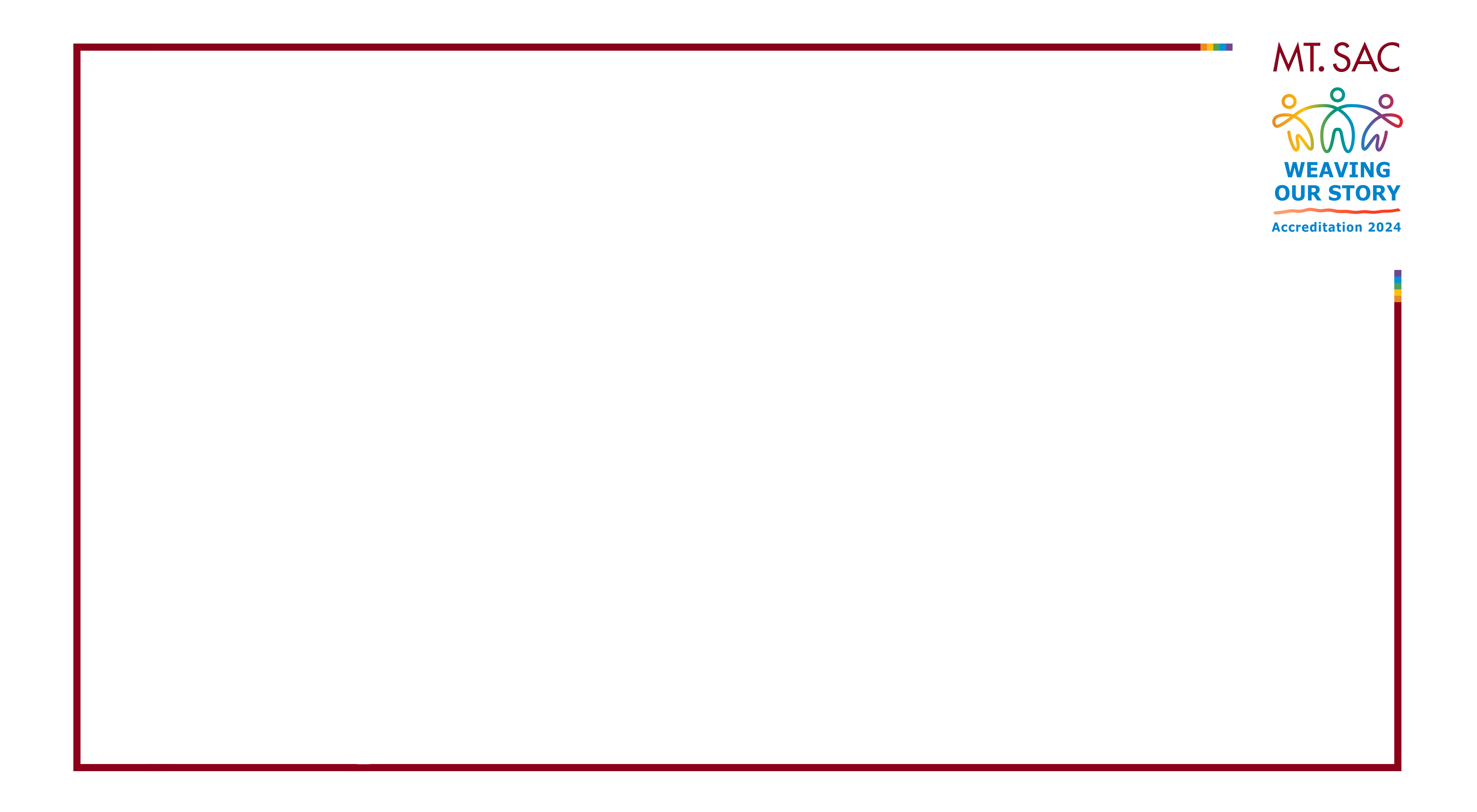 Accreditation Visit
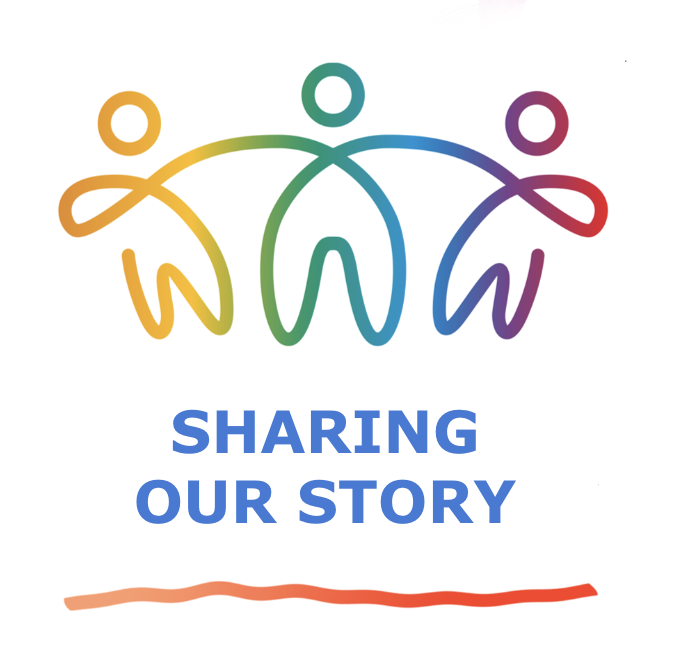 10:00-10:50 am
2:00-2:50 pm
C1 4 – DLC on RSI in DL
CI 5 -- LEAD
CI 1 – Human Resources 
CI 2 – Governance Task Force
11:00- 11:50 am
CI 3 – BPs and APs
C! 5 -- GRASP
Core Inquiries (CI) 
CI 1 – HR Evaluation Processes
CI 2 – Evaluation of Governance Procedures
CI 3 – Timely Review of BPs and APs
CI 4 – RSI in Distance Learning
CI 5 – LEAD and GRASP
1:00- 1:50 pm
CI 2 – Cabinet on Governance
CI 4 – Deans & Chairs on RSI in DL
[Speaker Notes: Kelly]
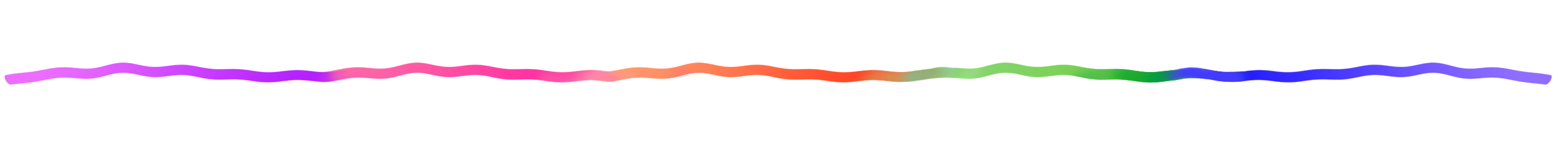 10:00-10:50 am
Core Inquiry 4Regular and Substantive Interaction in DL Courses
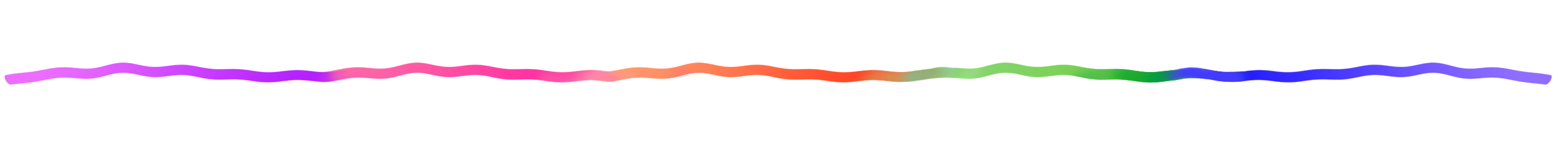 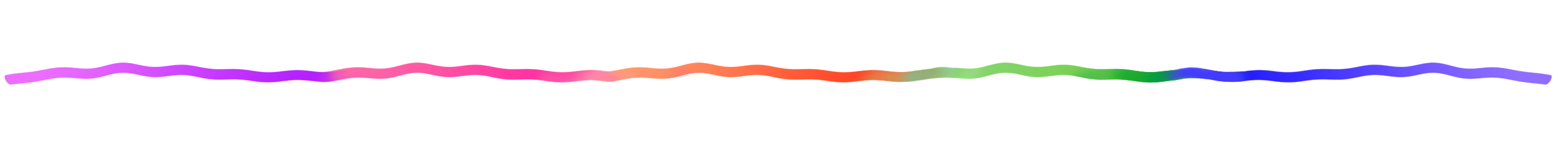 10:00-10:50 am
Core Inquiry 5LEAD Success and Effectiveness
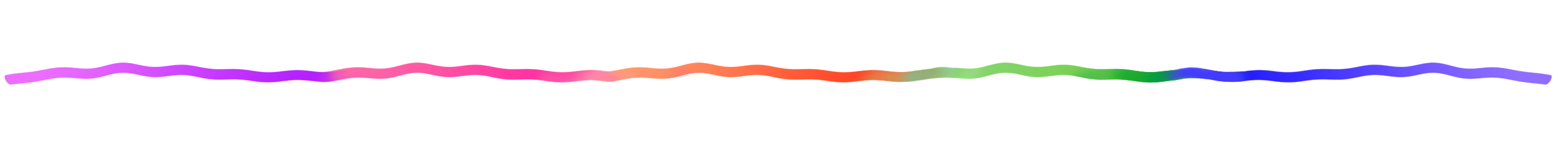 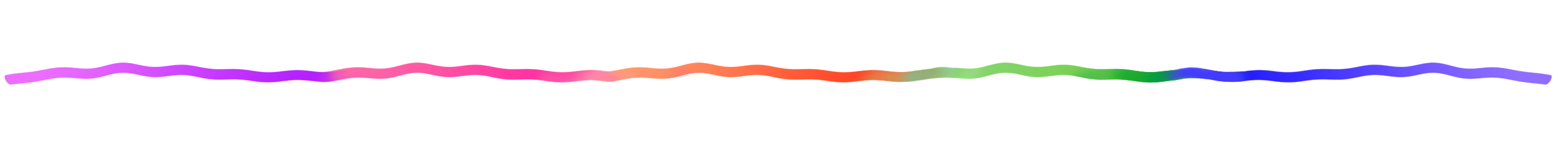 11:00 -11:50 am
Core Inquiry 3Timely Review of Board Policies and Procedures
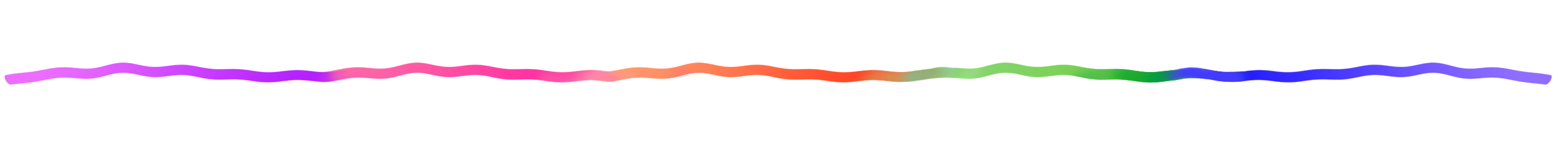 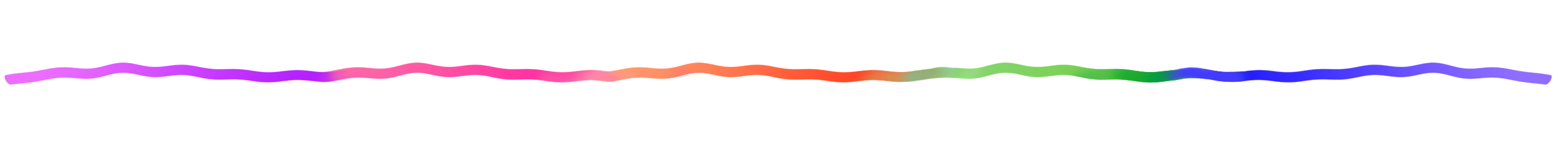 11:00-11:50 am
Core Inquiry 5GRASP Success and Effectiveness
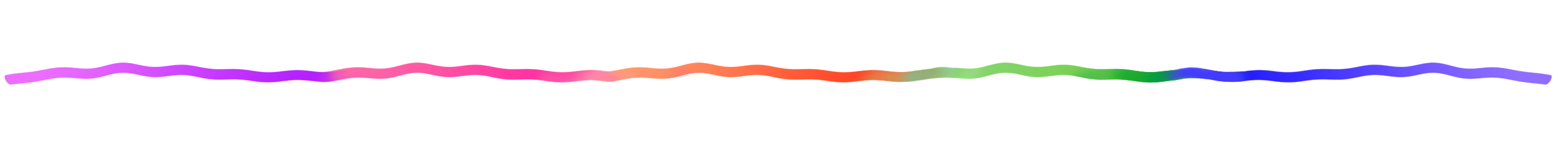 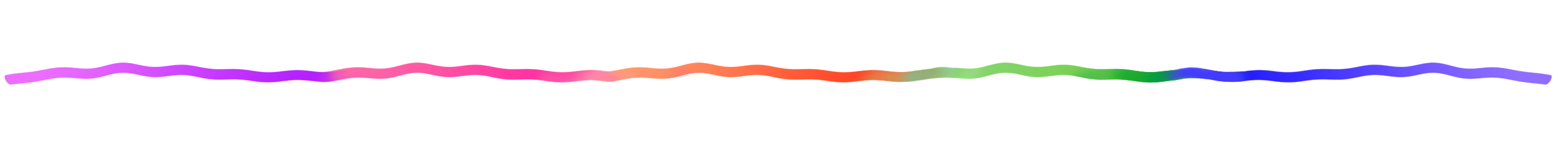 1:00-1:50 pm
Core Inquiry 2Process for Evaluation of the Governance Structure
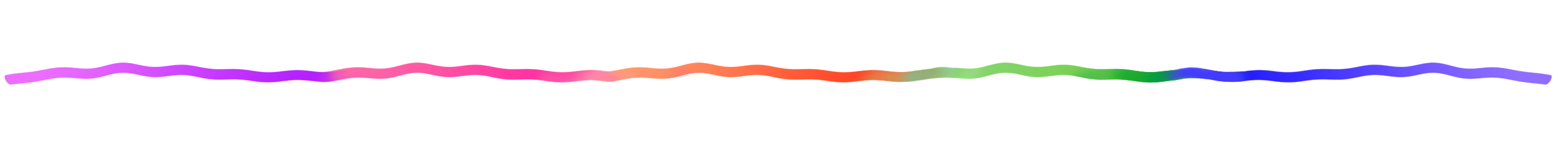 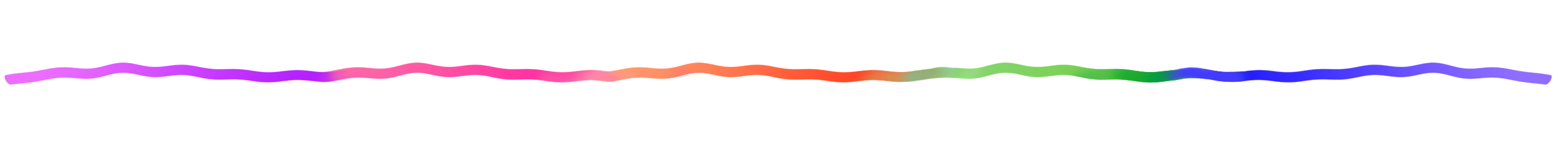 1:00 -1:50 pm
Core Inquiry 4Regular and Substantive Interaction in DL Courses
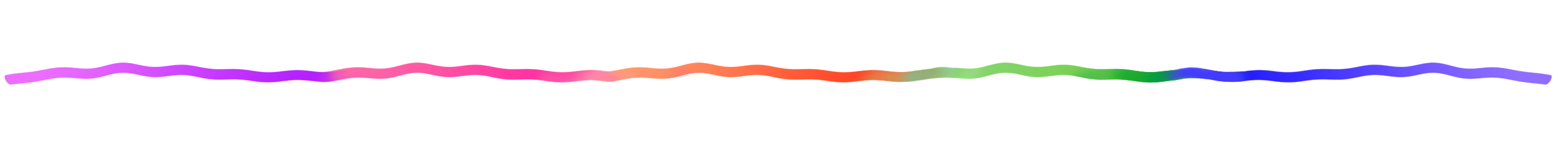 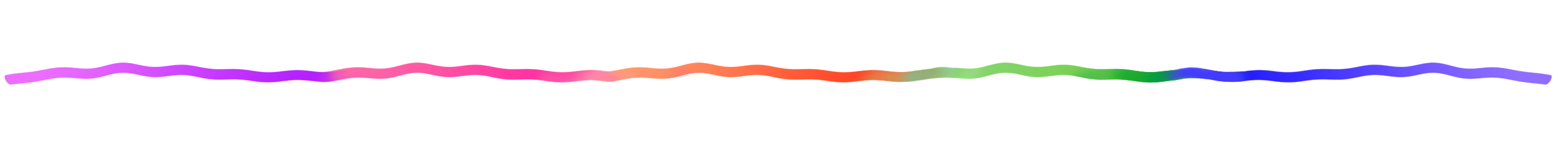 2:00-2:50 pm
Core Inquiry 1Human Resources Evaluation Processes
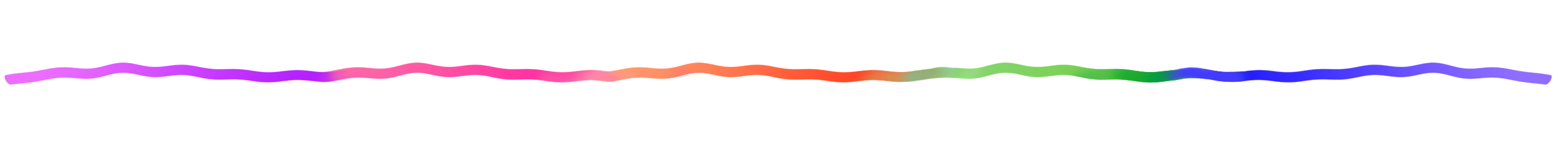 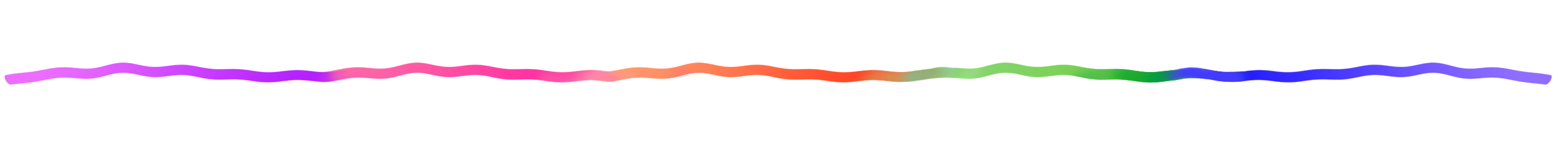 2:00 -2:50 pm
Core Inquiry 2Process for Evaluation of the Governance Structure
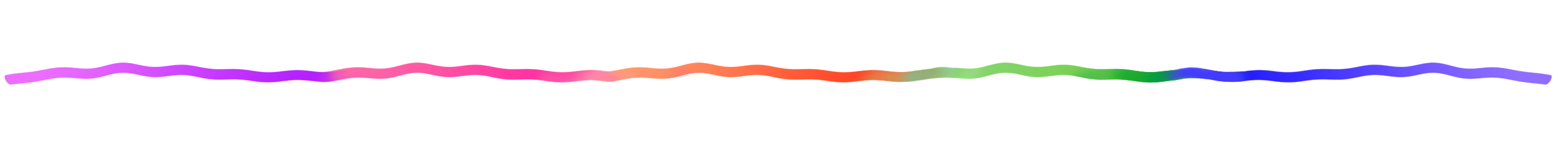 Resources Available to Interviewees:
Prior to the interviews, please refresh your knowledge about the Core Inquiry that you will be addressing with the visiting team. 
Refer to the schedule and/or your invitation from Instruction for your interview time and location.  

Open the  ACCJC 2024 Visit Resources folder, select your Core Inquiry folder, and review the resources designed for you.
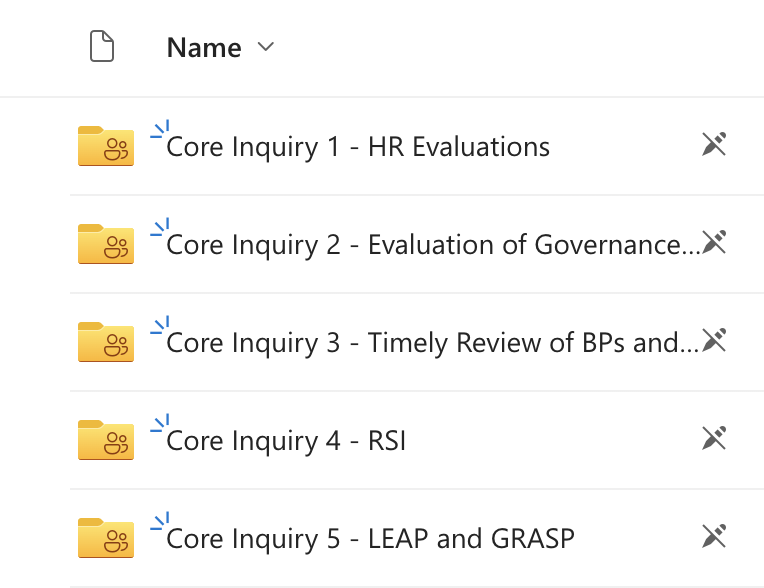 Each folder has resources for the specific Core Inquiry & the site visit process
The Resources:
Core Inquiry specific documents and information will help you prepare. 

For example, Core Inquiry 4 on RSI has: 
the DE policy (serves as the standards)
the tech review response and evidence
the Core Inquiry 
the Core Inquiry response and evidence 

Each folder also has additional resources:
Accreditation Crash Course
What to Expect in the Interviews
The Team visit schedule
The 2024 ISER
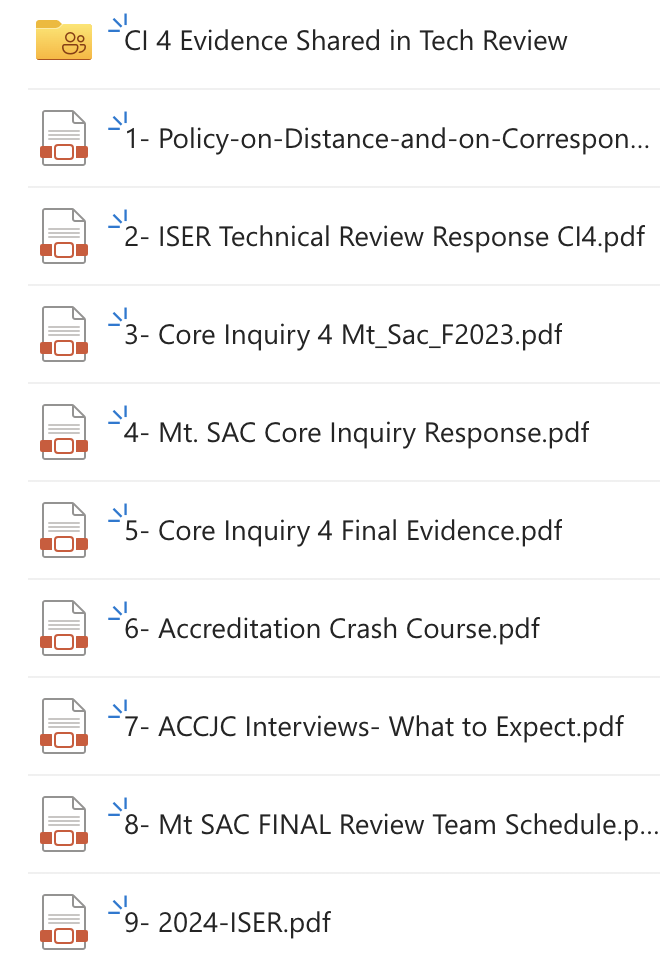 Need additional help or support?
Attend the Accreditation Focused Site Visit Office hour:

Tuesday, February 27, 4-5 pm
 Accreditation Focused-Site Visit Office Hour   
Zoom ID: 83518626595


Core Team members will answer any questions you have!
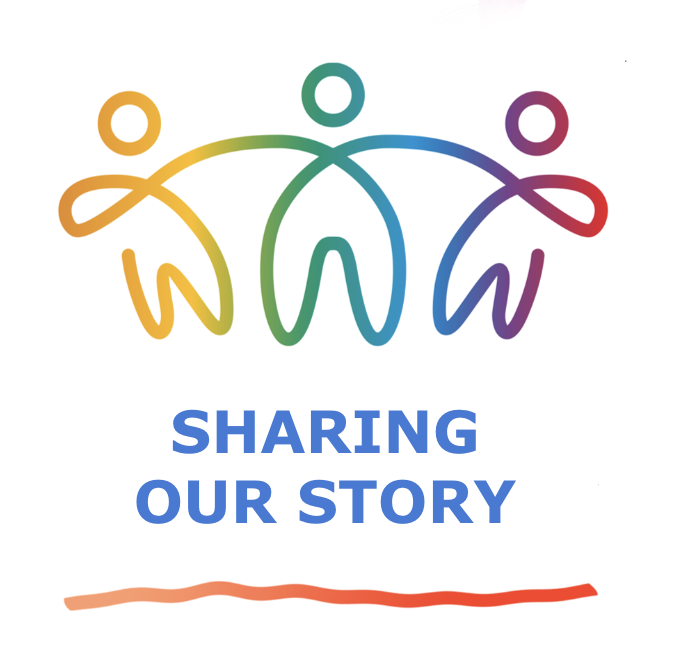 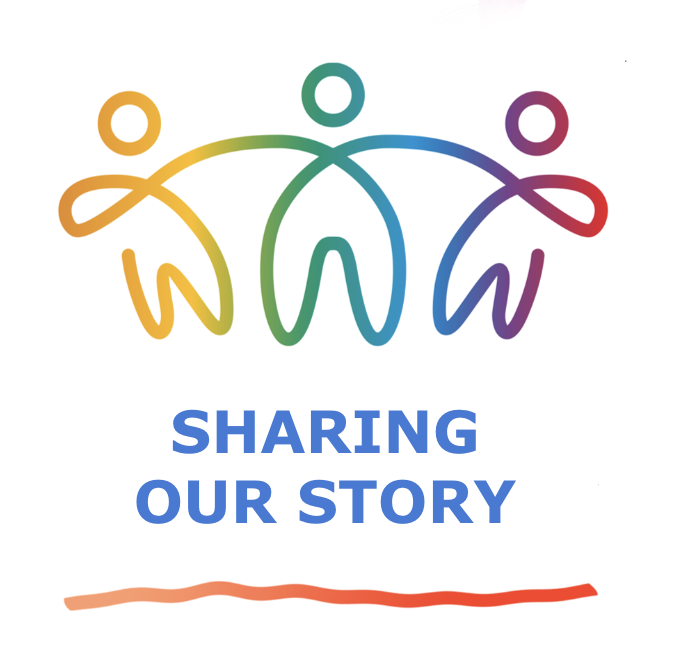 What will the Visiting Team members ask?
Visiting team members are likely to ask interviewees to elaborate or expand upon the information submitted in the original ISER, in the follow-up report, and/or in the evidence.
Questions are usually open-ended, such as:
Tell us about…
Could you explain…
Would you elaborate on the process for…
If there are questions you cannot answer, you may direct the team to contact Kelly Fowler, the College Accreditation Liaison Officer (ALO).
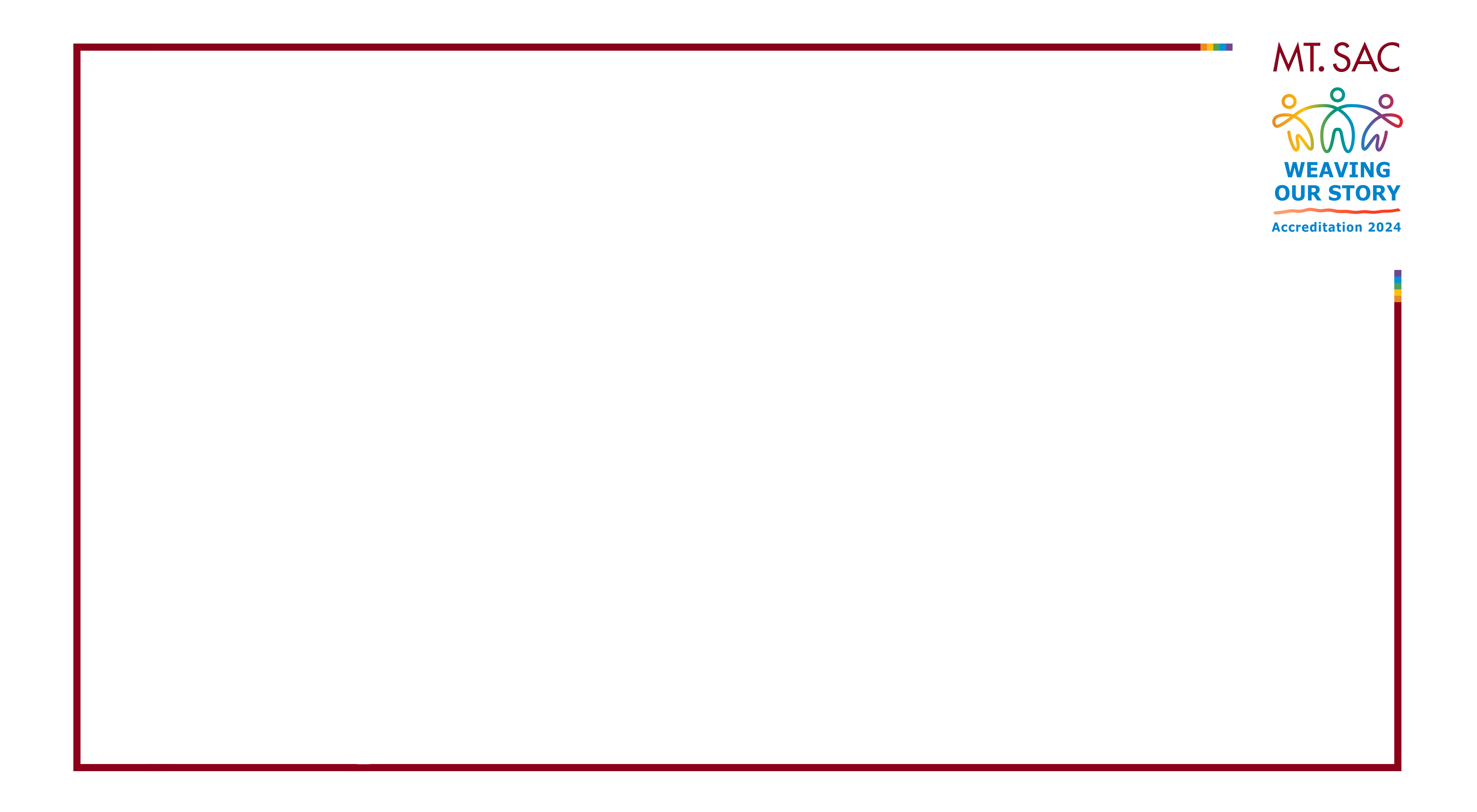 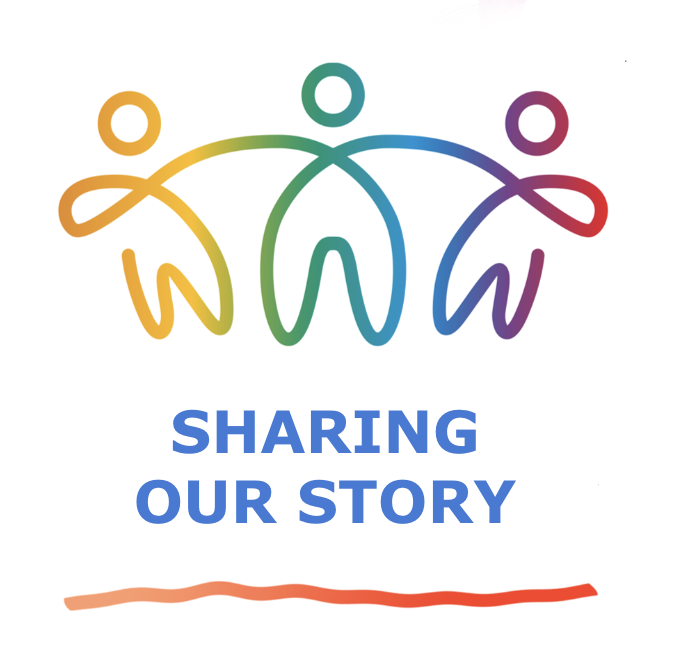 Scenario 1
Imagine that a Visiting Team member has just asked you to describe the training that evaluators receive when they are examining on online course, particularly in identifying "regular and substantive interaction."

What would you share?
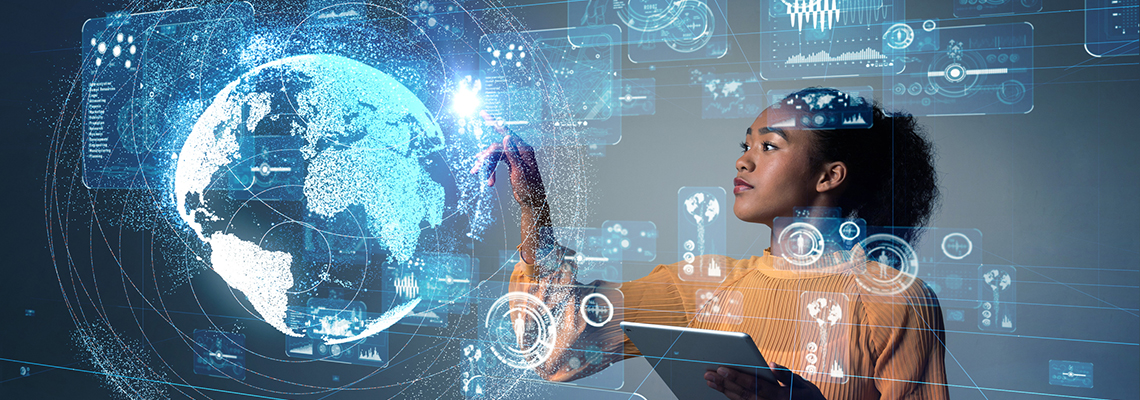 This Photo by Unknown author is licensed under CC BY-SA.
[Speaker Notes: Kelly]
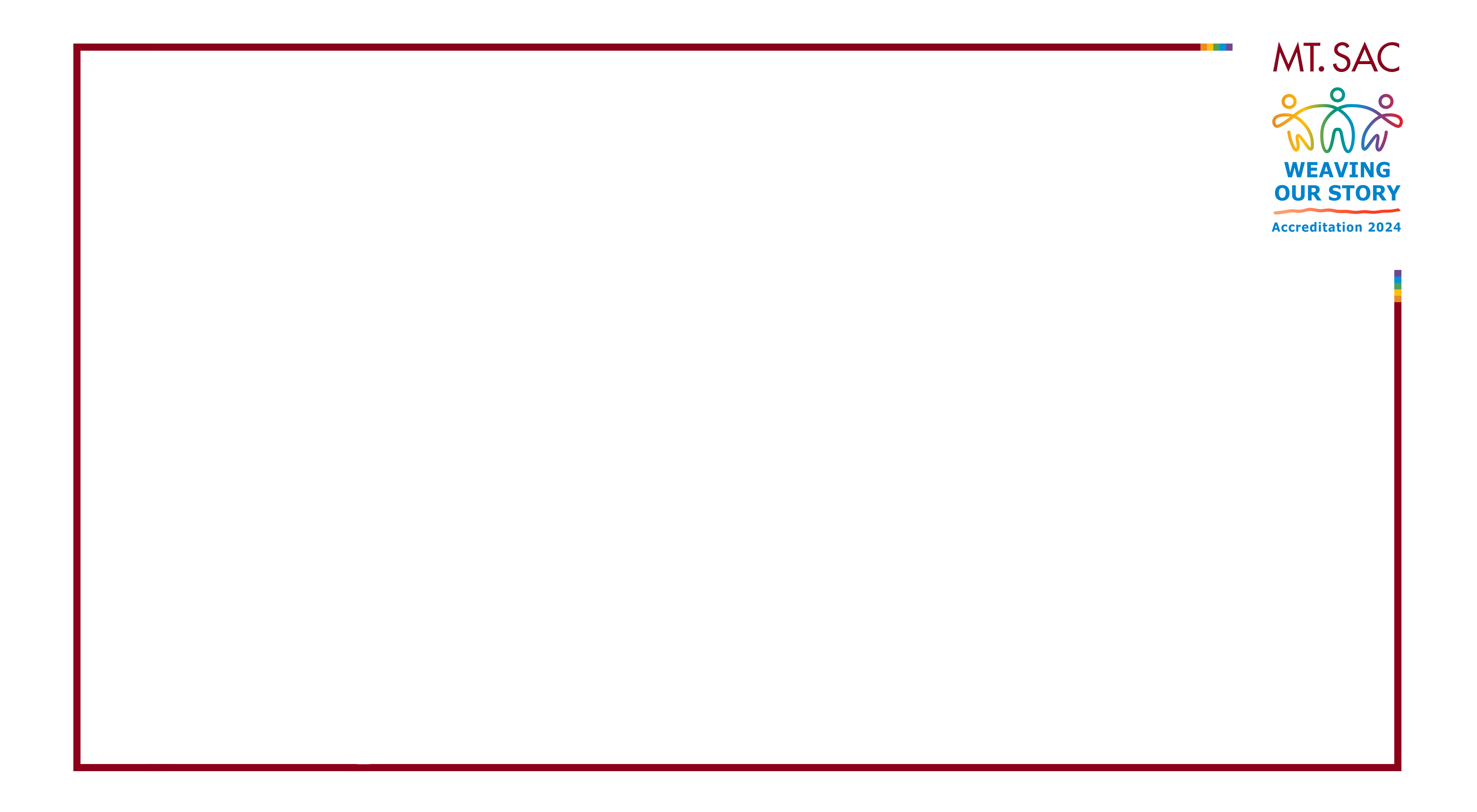 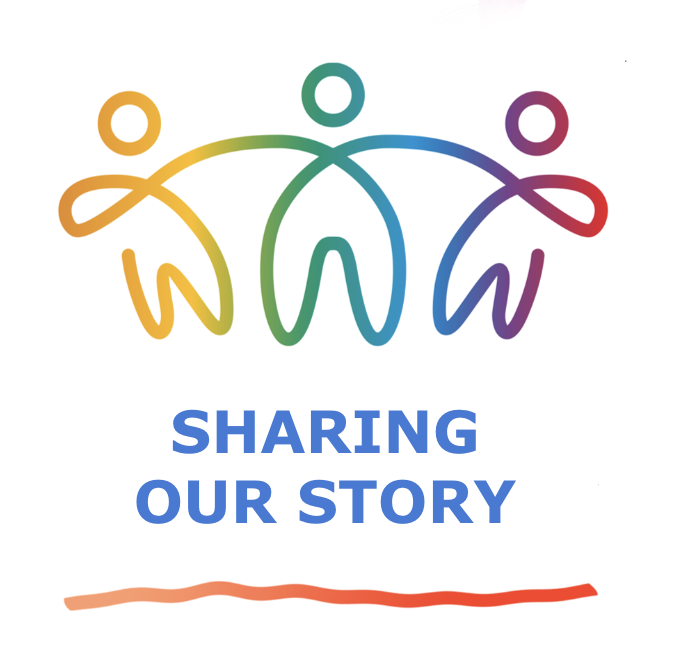 Scenario 1: Ideas
Imagine that a Visiting Team member has just asked you to describe the training that evaluators receive when they are examining on online course, particularly in identifying "regular and substantive interaction."

What would you share? Some ideas: 
Faculty complete peer evaluations for all courses. Evaluations may be done by the department chair or designee, but for online or hybrid courses the evaluator must be SPOT-certified. 
All faculty teaching online now receive RSI training as part of their SPOT certification although some professors may have been certified when REC was the requirement. As part of the recertification process for SPOT, faculty must be knowledgeable on RSI. 
The Faculty Association and the District have agreed to establish a work group to make recommendations about RSI, and an RSI rubric has been approved for faculty to use in completing a self-evaluation of RSI in their courses. Negotiations continue on this.
[Speaker Notes: Kelly]
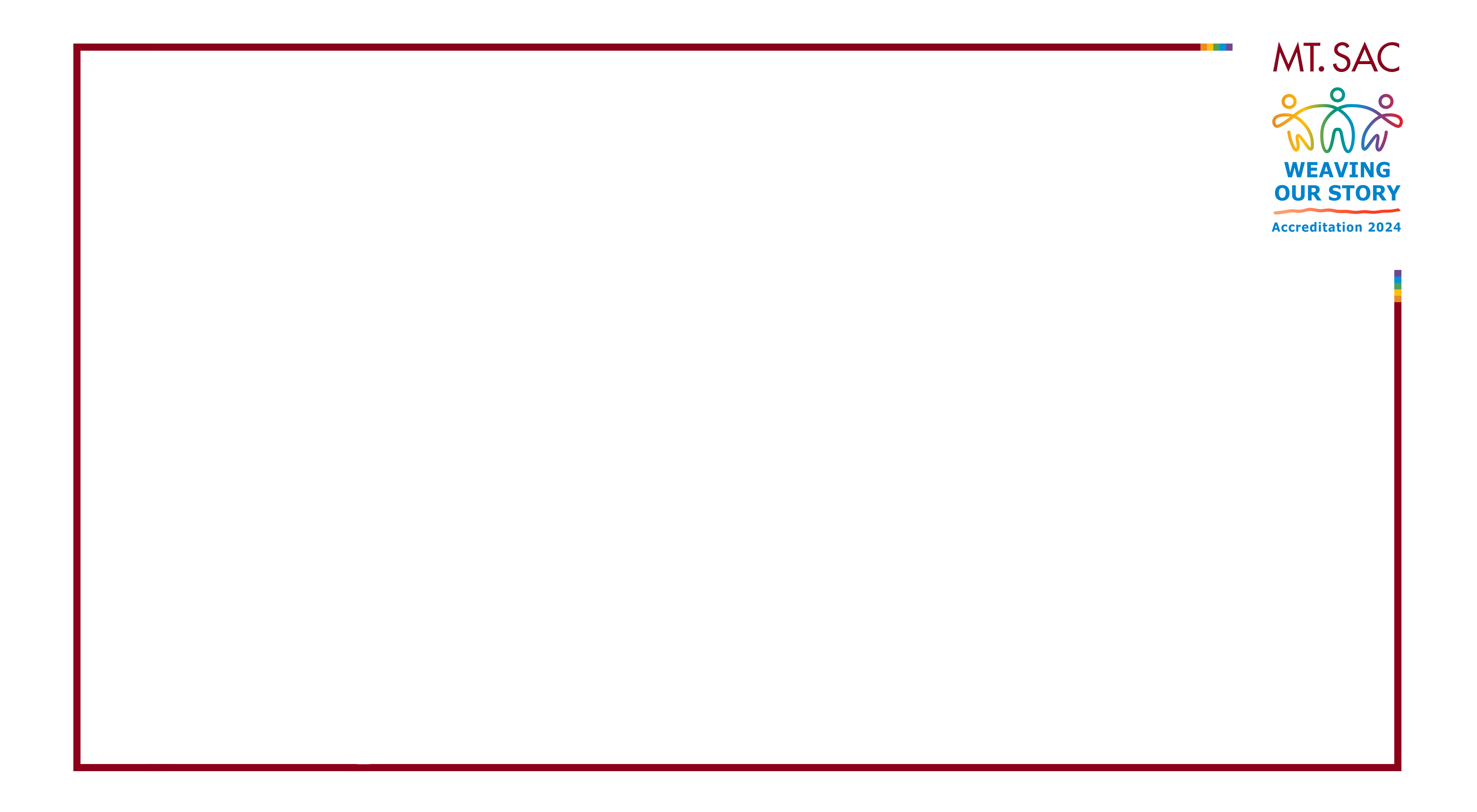 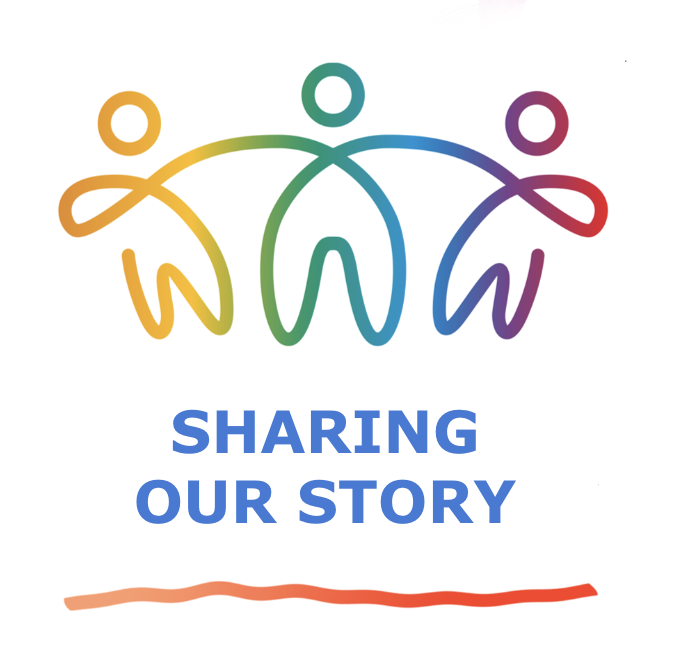 Scenario 2
Imagine that a Visiting Team member has just asked you share your thoughts on how the shared governance process is evaluated at Mt. SAC. What would you share?
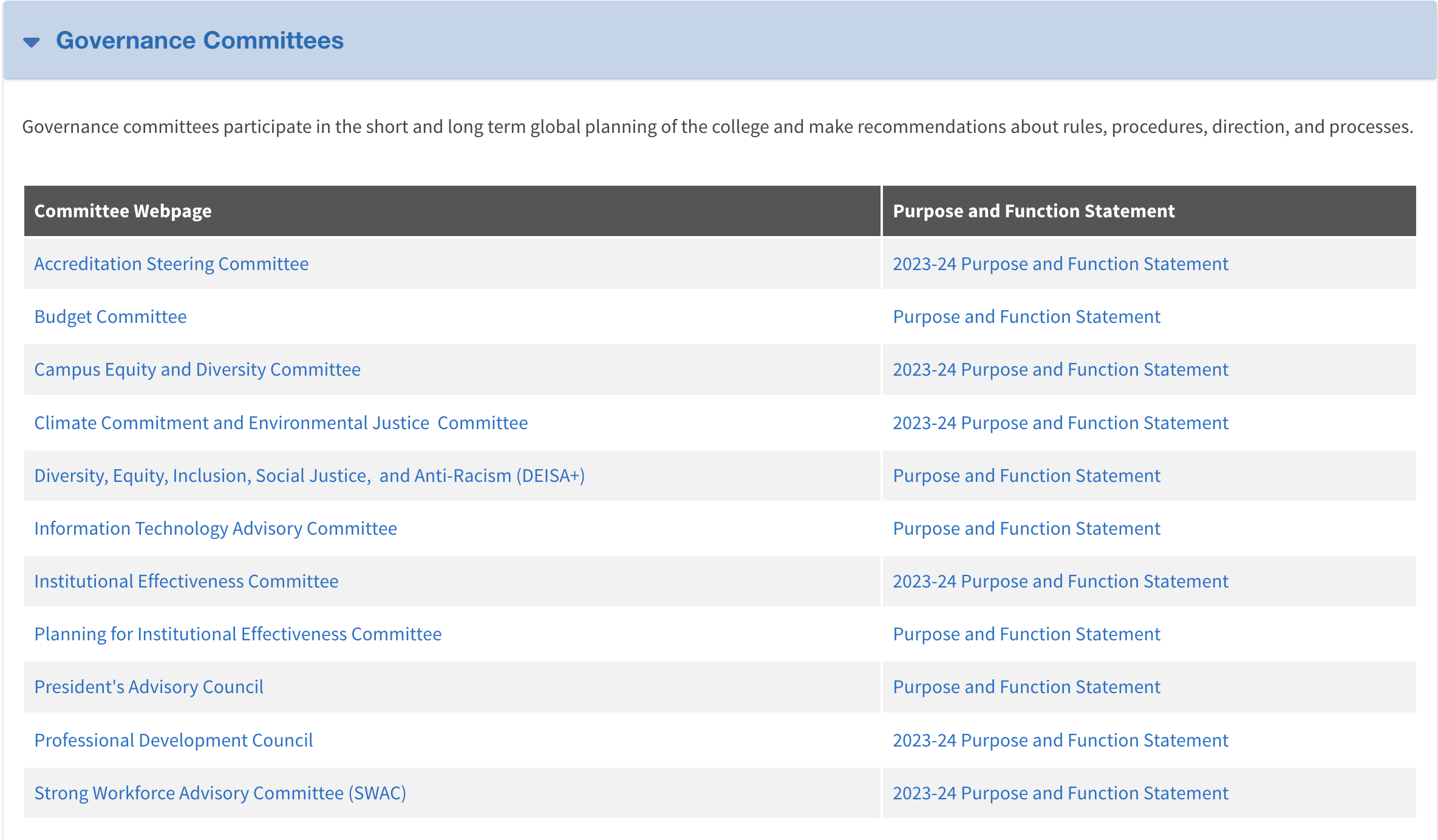 [Speaker Notes: Kelly]
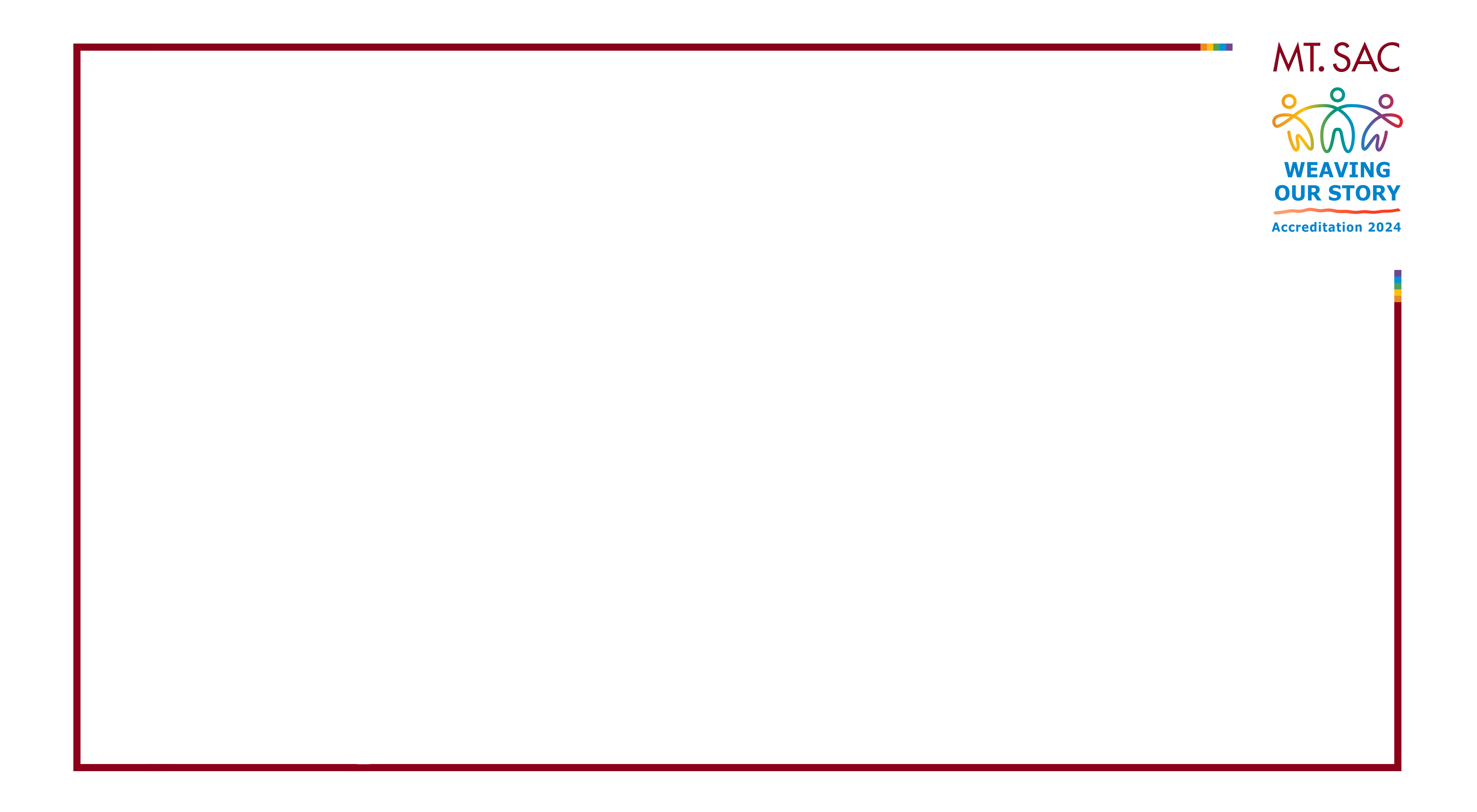 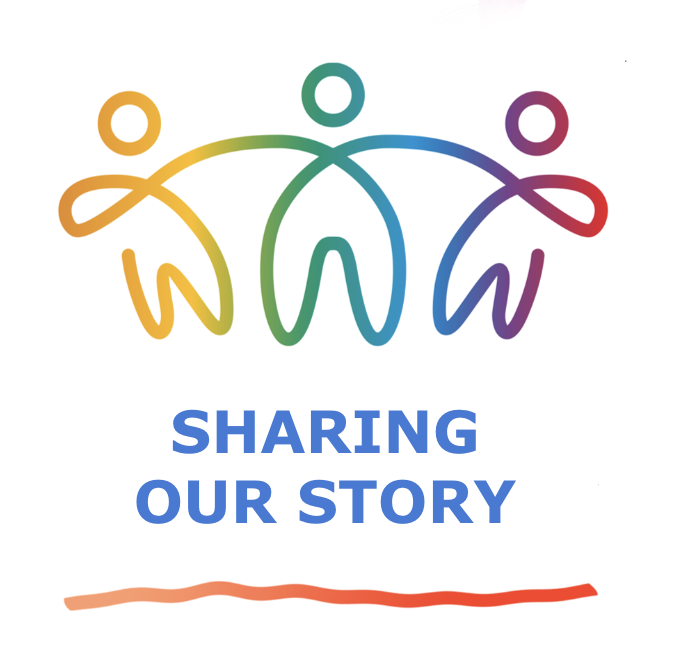 Scenario 2: Ideas
Imagine that a Visiting Team member has just asked you share your thoughts on how the shared governance process is evaluated at Mt. SAC. What would you share?

President's Advisory Council (PAC) is the college body responsible for overseeing the work of college shared governance committees. Each committee or council does an annual review of their purpose, function, and goals. PAC reviews these and provides feedback to the respective committees. Goals are connected to the College's strategic priorities. 
At the end of the year, each committee provides PAC with an evaluation of their work on the committee goals.
[Speaker Notes: Kelly]
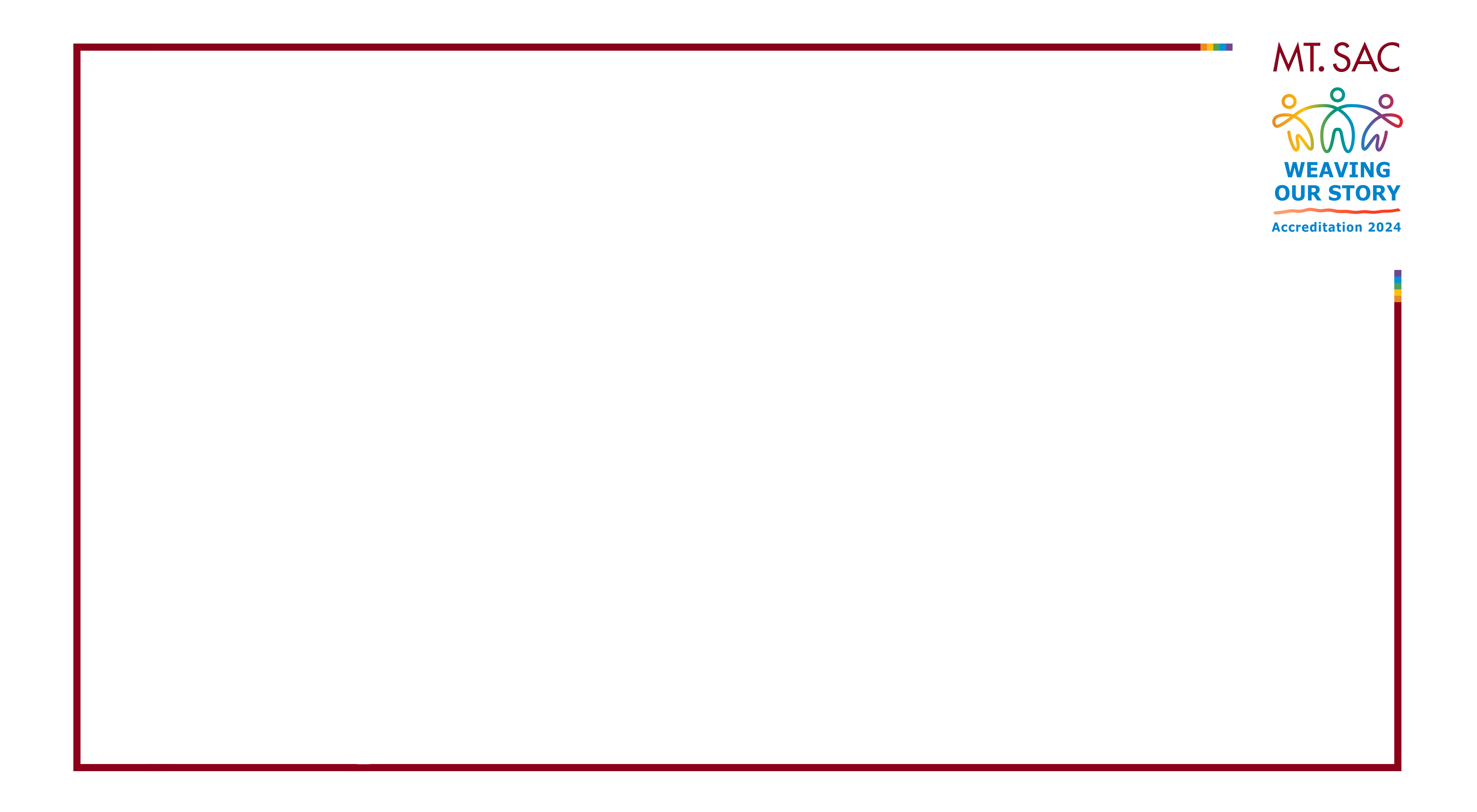 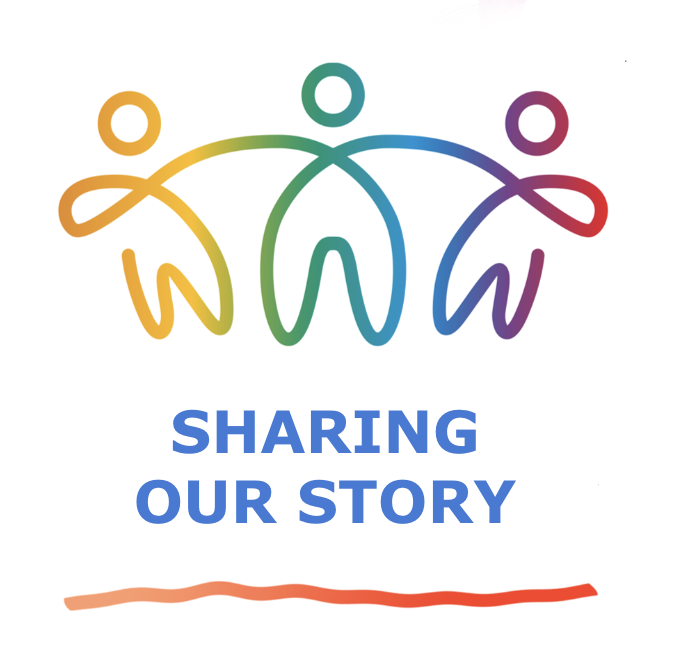 Scenario 3
Imagine that a Visiting Team member has just asked you to talk about the GRASP program. What would you share?
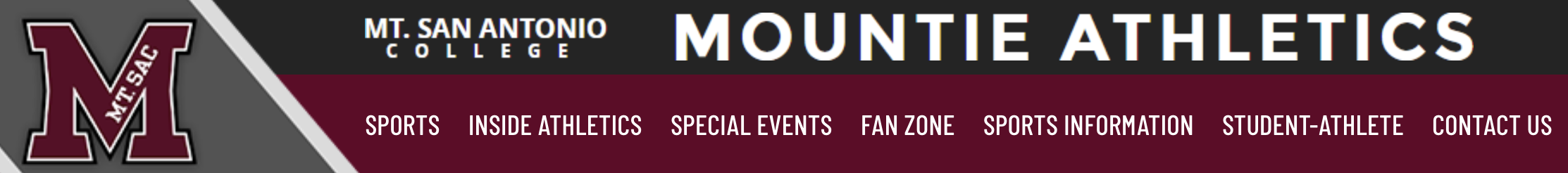 [Speaker Notes: Kelly]
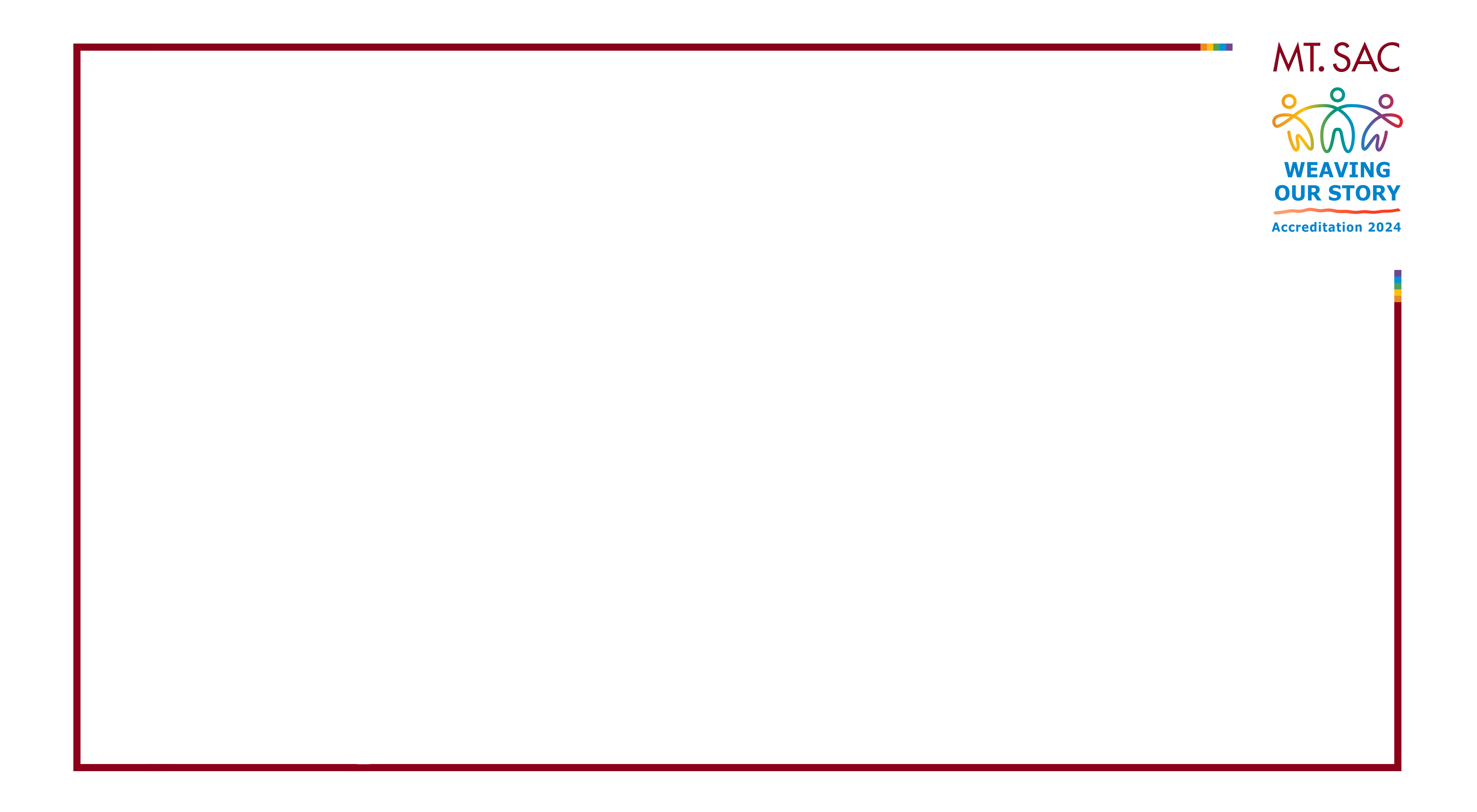 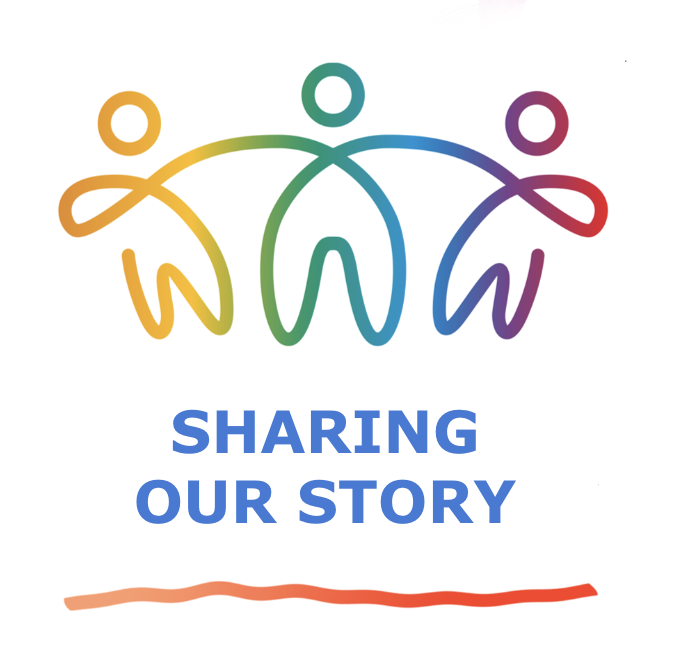 Scenario 3: Ideas
Imagine that a Visiting Team member has just asked you to talk about the GRASP program. What would you share? 

The GRASP program provides student athletes with a structured program during their gray or red shirt academic year. The program provides weekly academic workshops, team bonding activities, support services, counseling, retention strategies, and reinforcements.

GRASP collects data on student athlete enrollment and retention rates, pass rates, persistence rates (term to term), GPA, students' sense of confidence, and knowledge gained.
[Speaker Notes: Kelly]
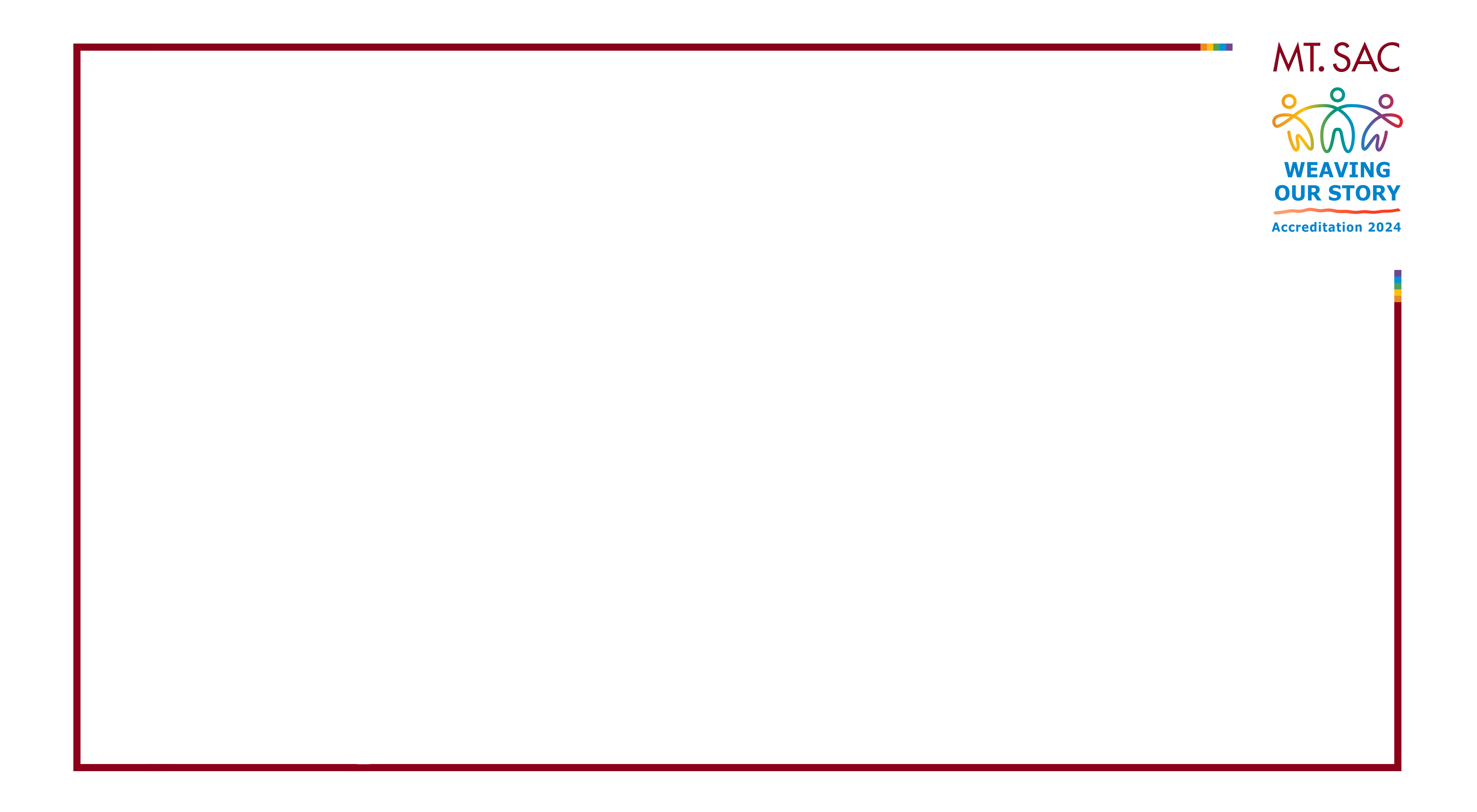 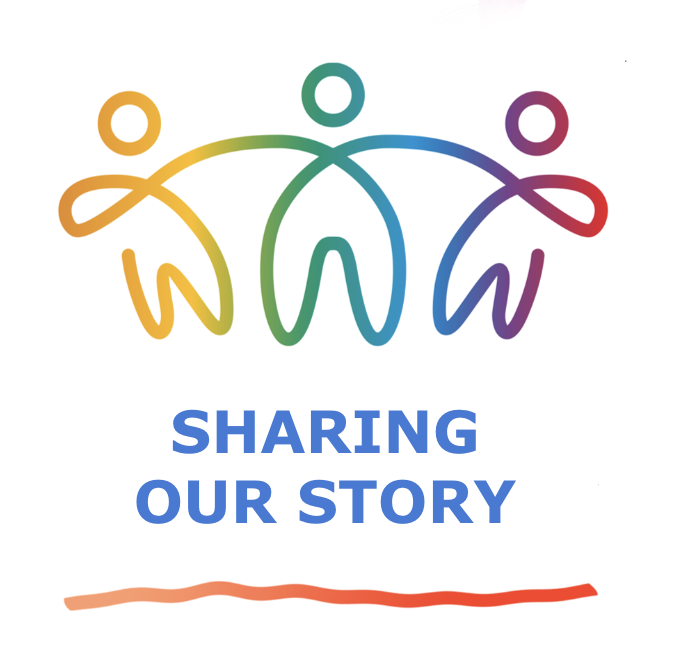 Scenario 4
Imagine that a Visiting Team member has just asked you to describe the process for updating Board Policies (BPs) and Administrative Procedures (APs) at Mt. SAC. 
What would you share?
[Speaker Notes: Kelly]
Possible Outcomes of the Site Visit
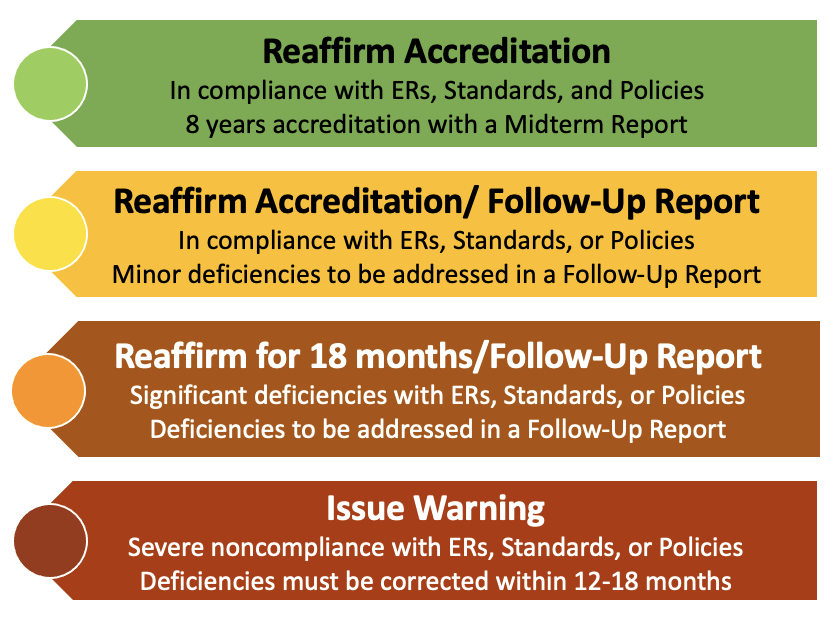 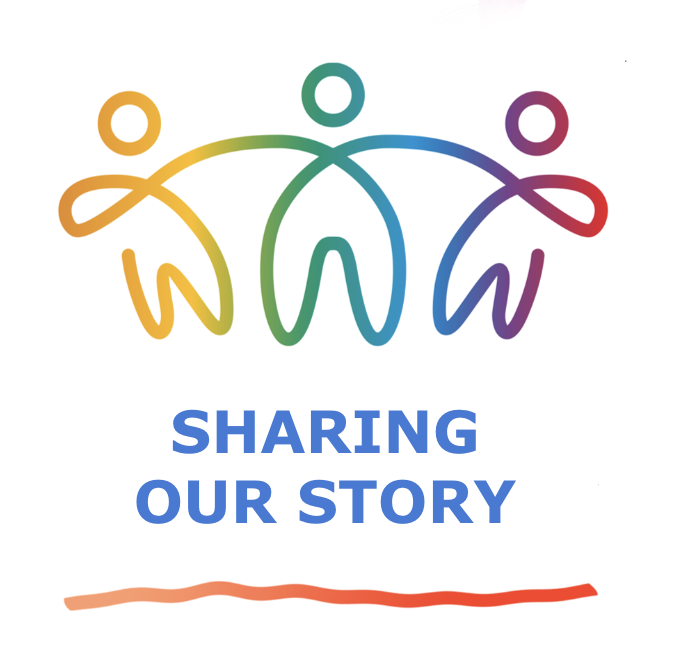 Campus Community Opportunities
Be part of our story, in person or online!
Exit Report
All Employees Invited *
Thursday, February 29
12:00 - 12:30 pm
Summit Event Center & Remote
Open Forum
All Employees Invited *
Wednesday, February 28
4:30 - 5:30 pm
Building 13, Room 1700 & Remote
*Authorized release time provided to Classified professionals, with supervisor’s approval
Telling Our Story has been an inclusive process:
Thank You…
For attending this presentation and for your engagement.
For your greatly appreciated feedback. Please submit the electronic Flex Day survey that will be sent via email soon.
This session has ended. Please go to your next breakout session. If you were unable to preregister, the Zoom meeting IDs are below.
Session 2